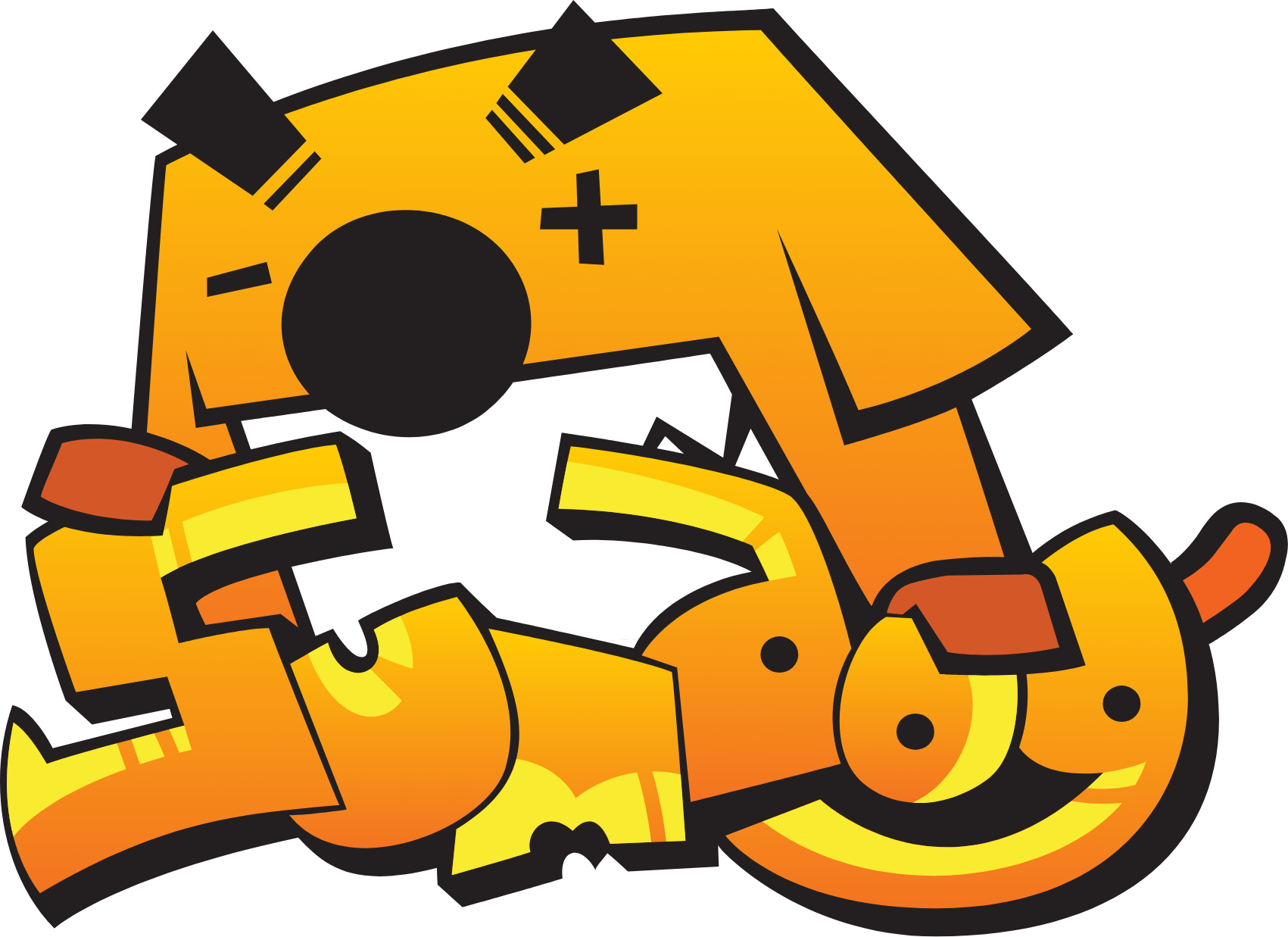 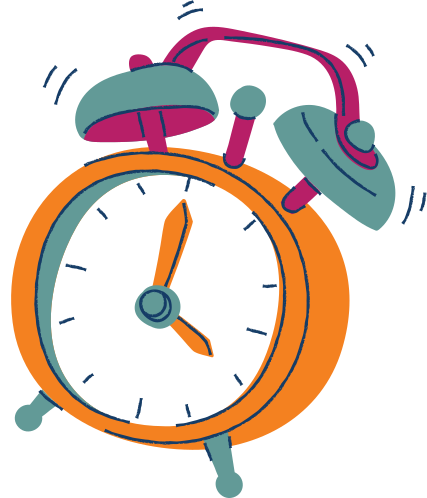 Sumdog Kick-off
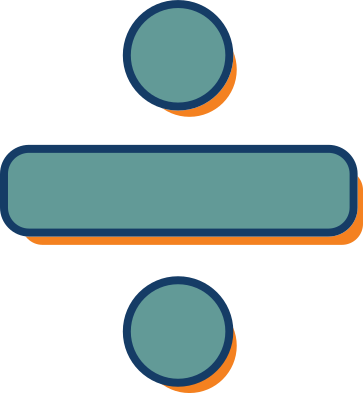 Let's get started!
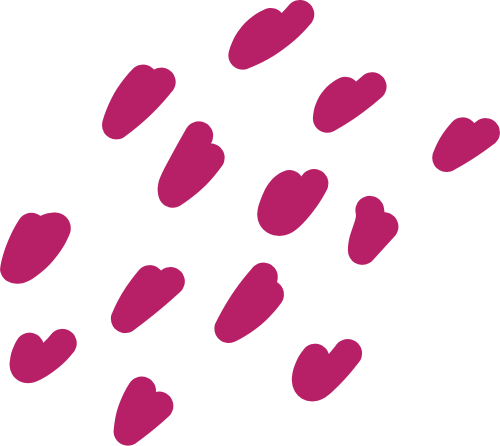 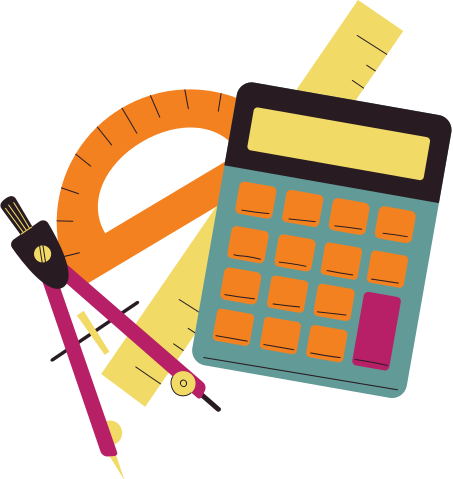 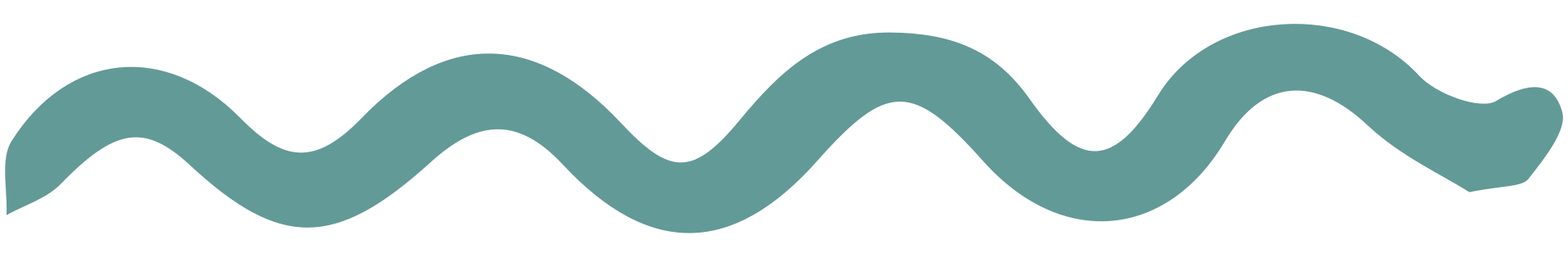 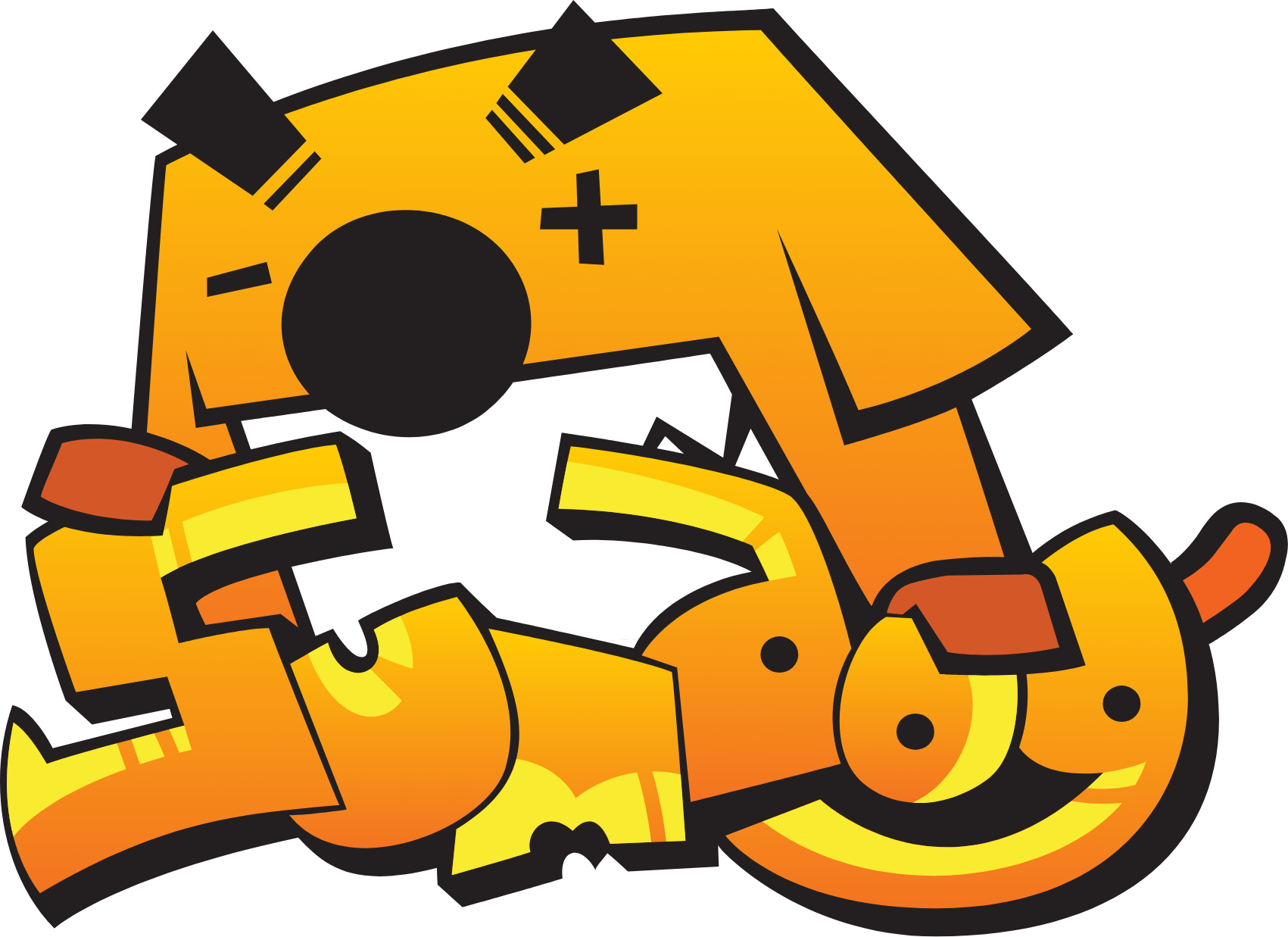 What is Sumdog?
Sumdog is an online tool to help us practice math and spelling. 

We will be using it: 
In class
Home learning
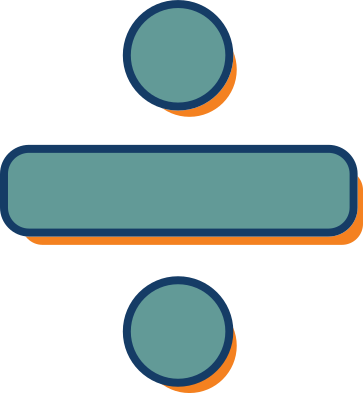 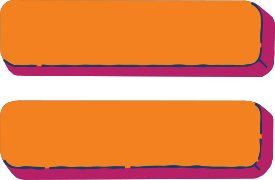 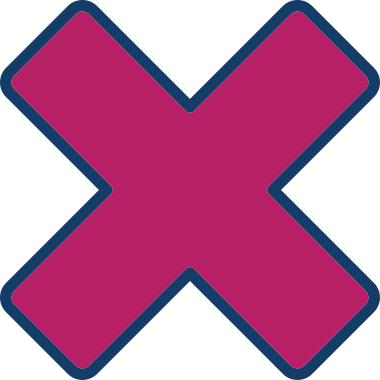 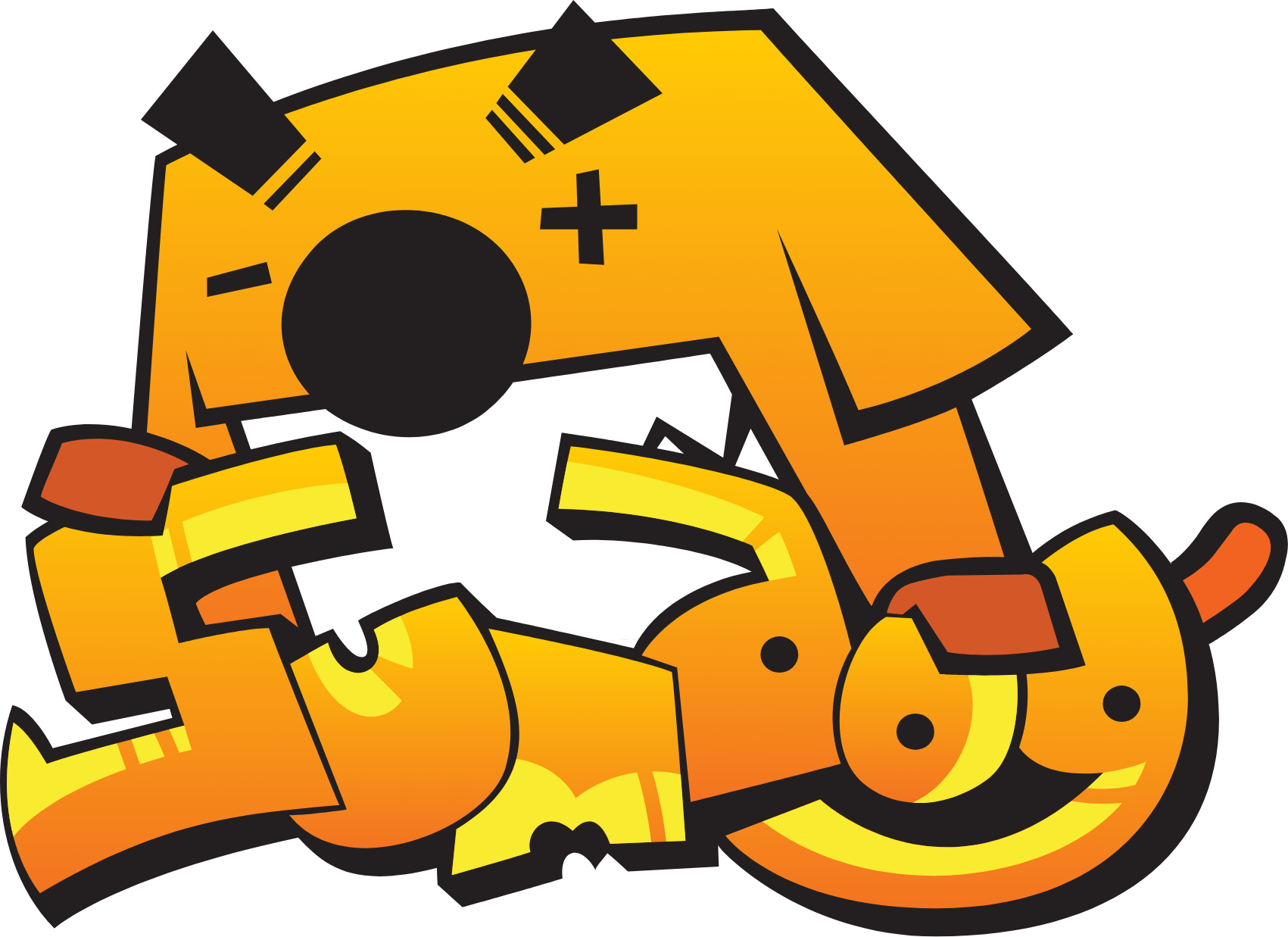 Variety of games
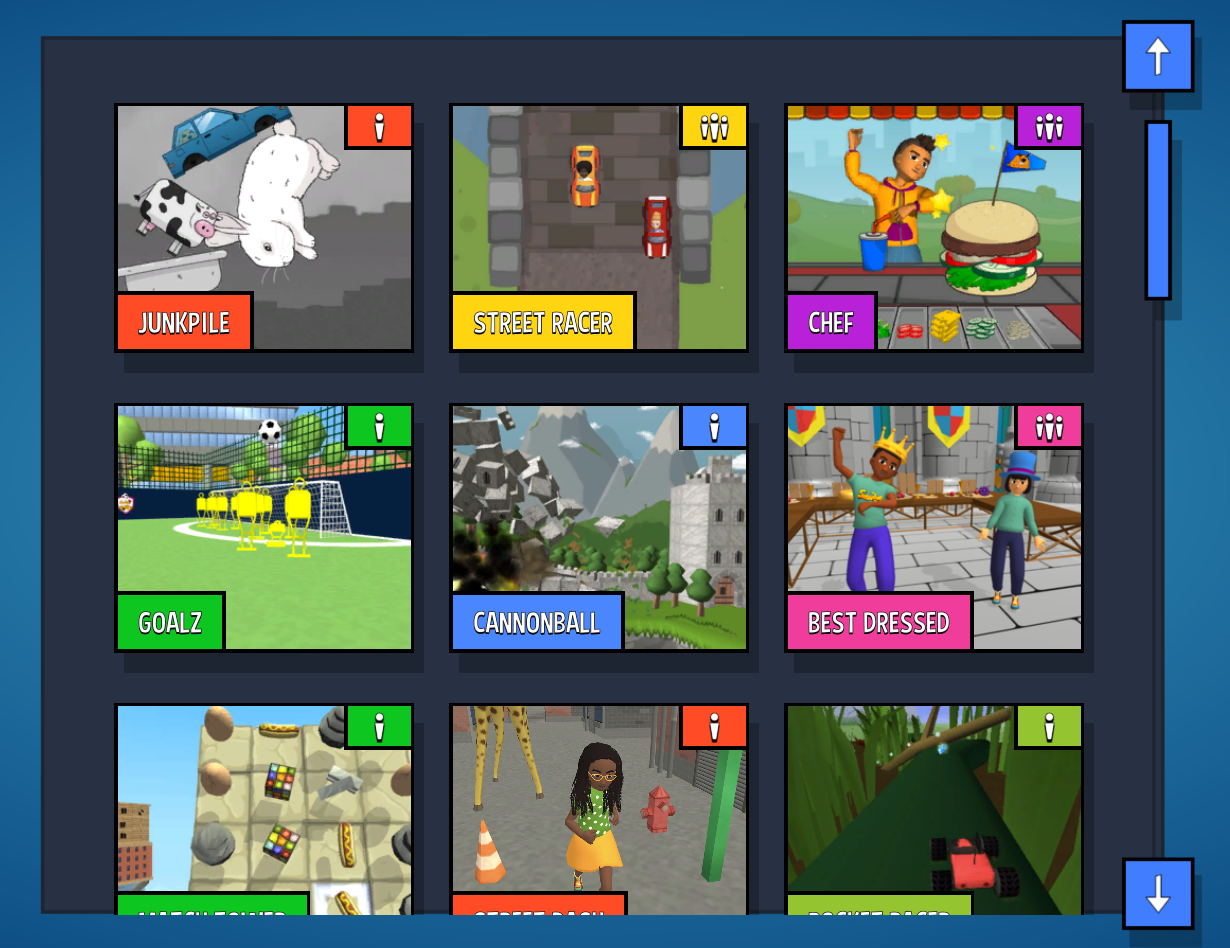 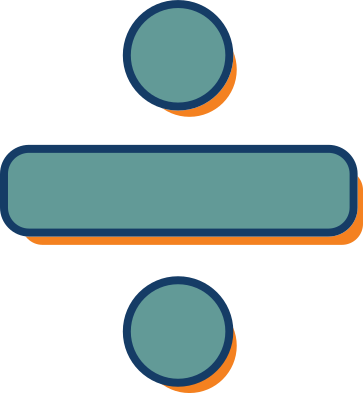 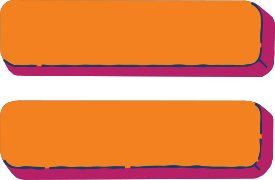 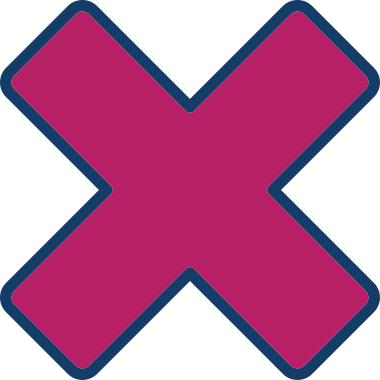 [Speaker Notes: There are over 35 games to choose from. For multiplayer games you have the choice of playing against the robot, class or world. Don’t worry, you can’t talk or message people in Sumdog, it is completely safe.]
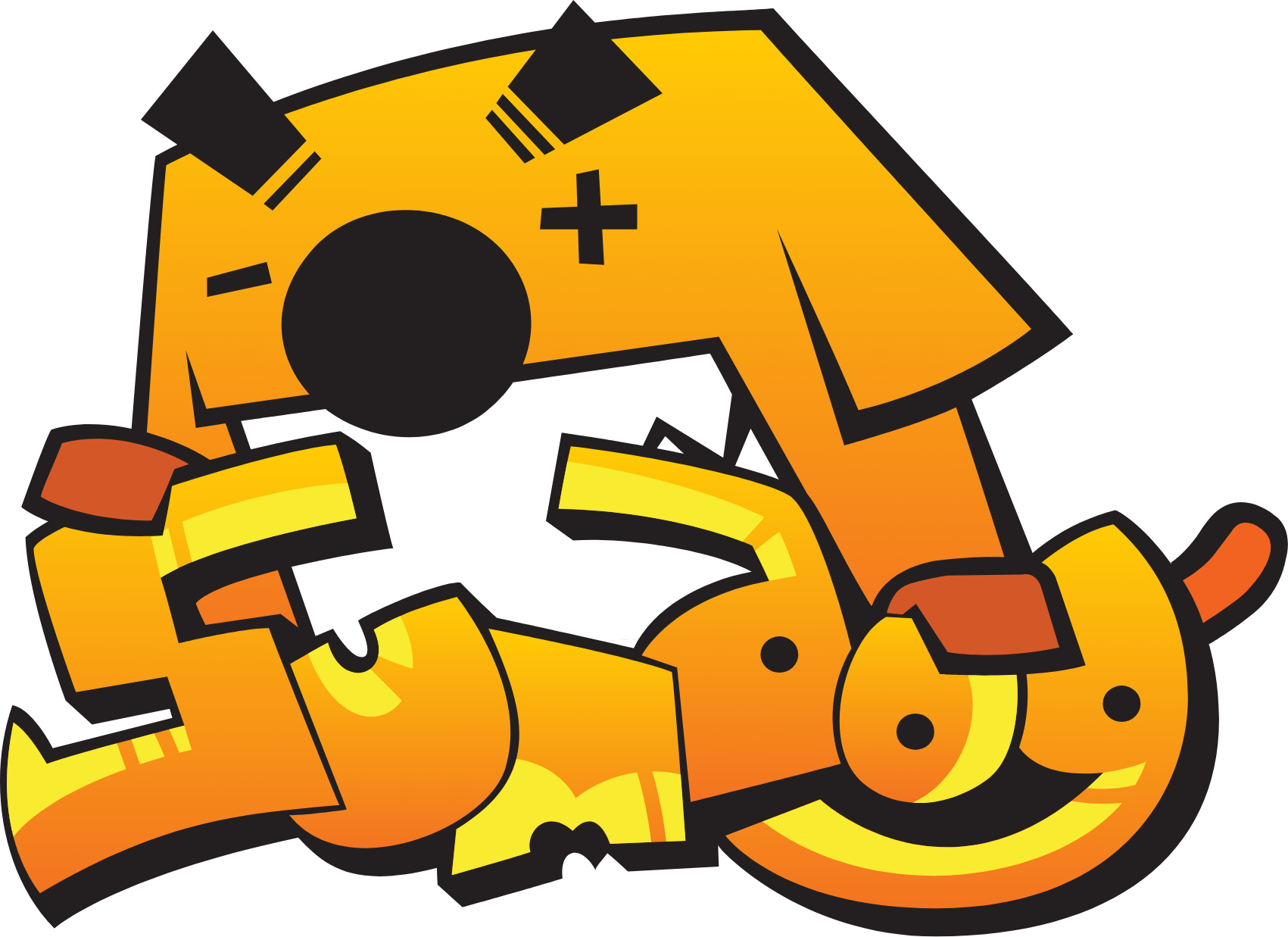 Multiple choice questions
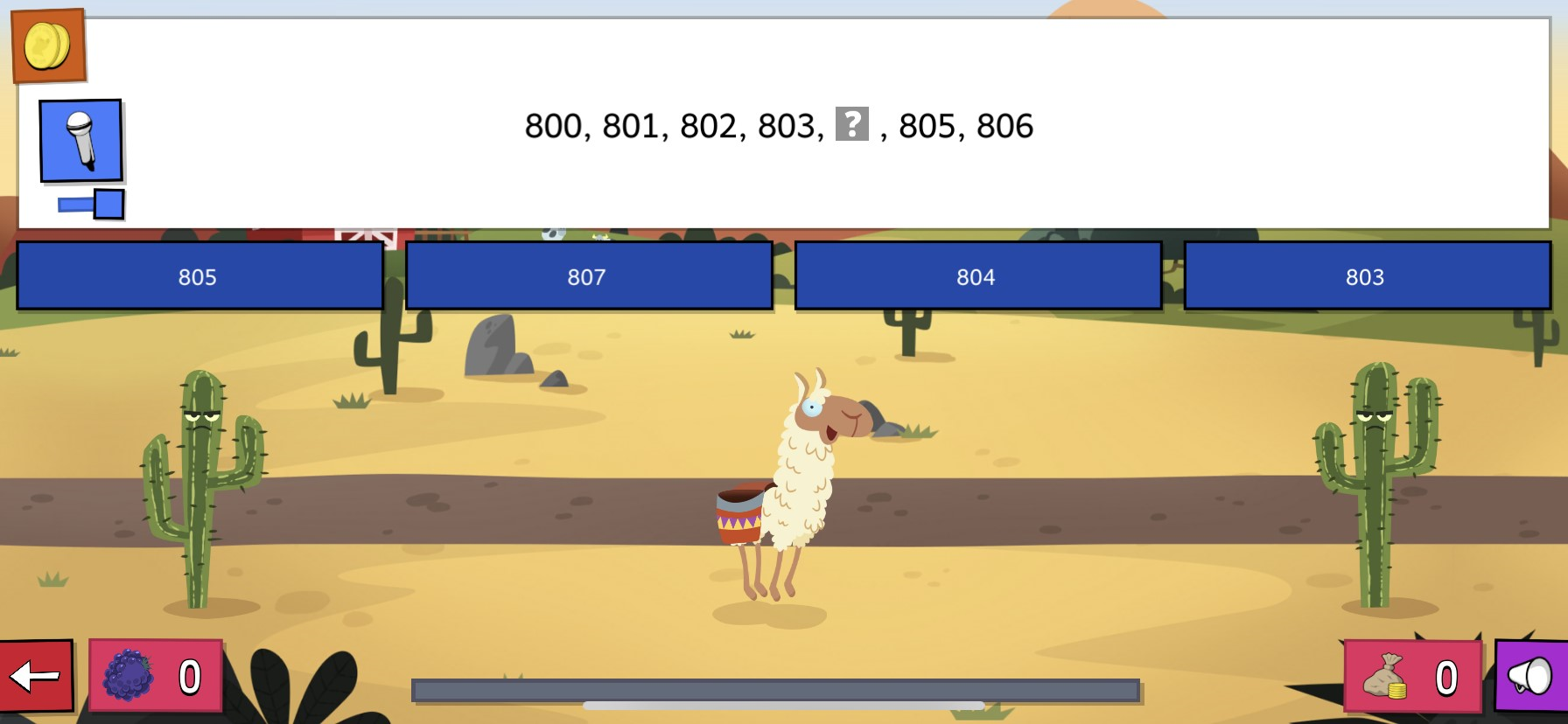 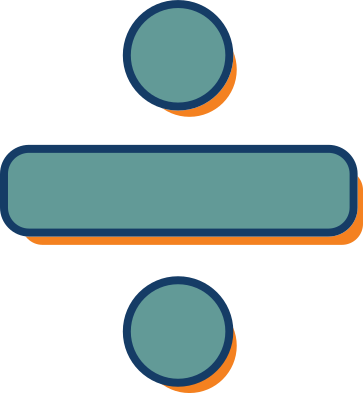 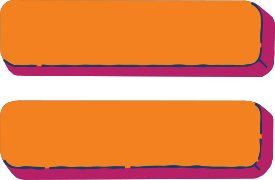 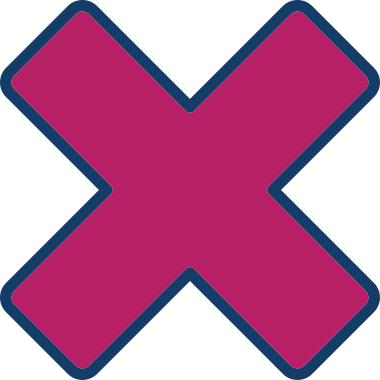 [Speaker Notes: The Sumdog questions are multiple choice for math. If you answer the question incorrectly, you will get another attempt at answering. You will only receive a coin for answering it correctly first time.]
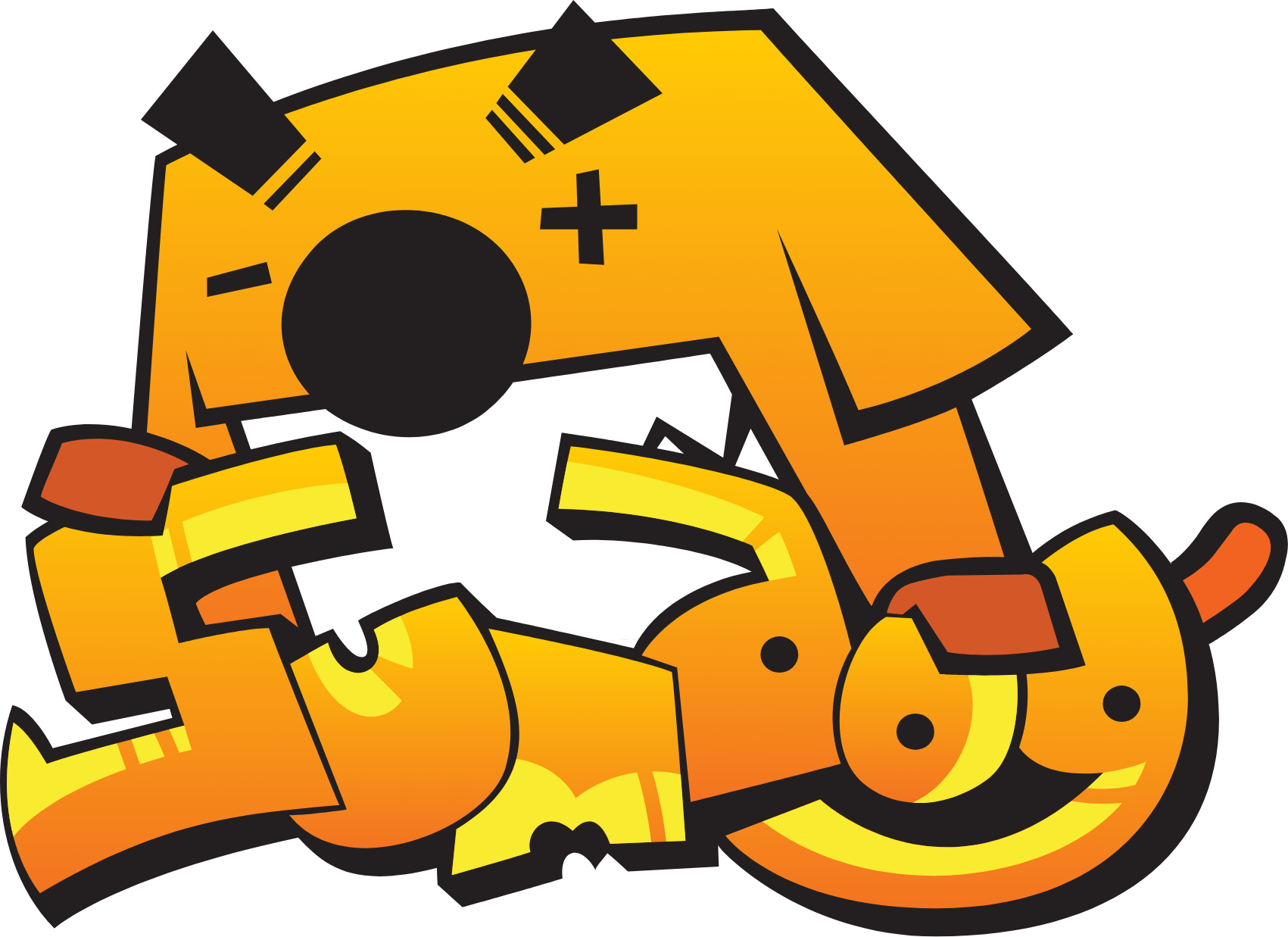 Multiple choice questions
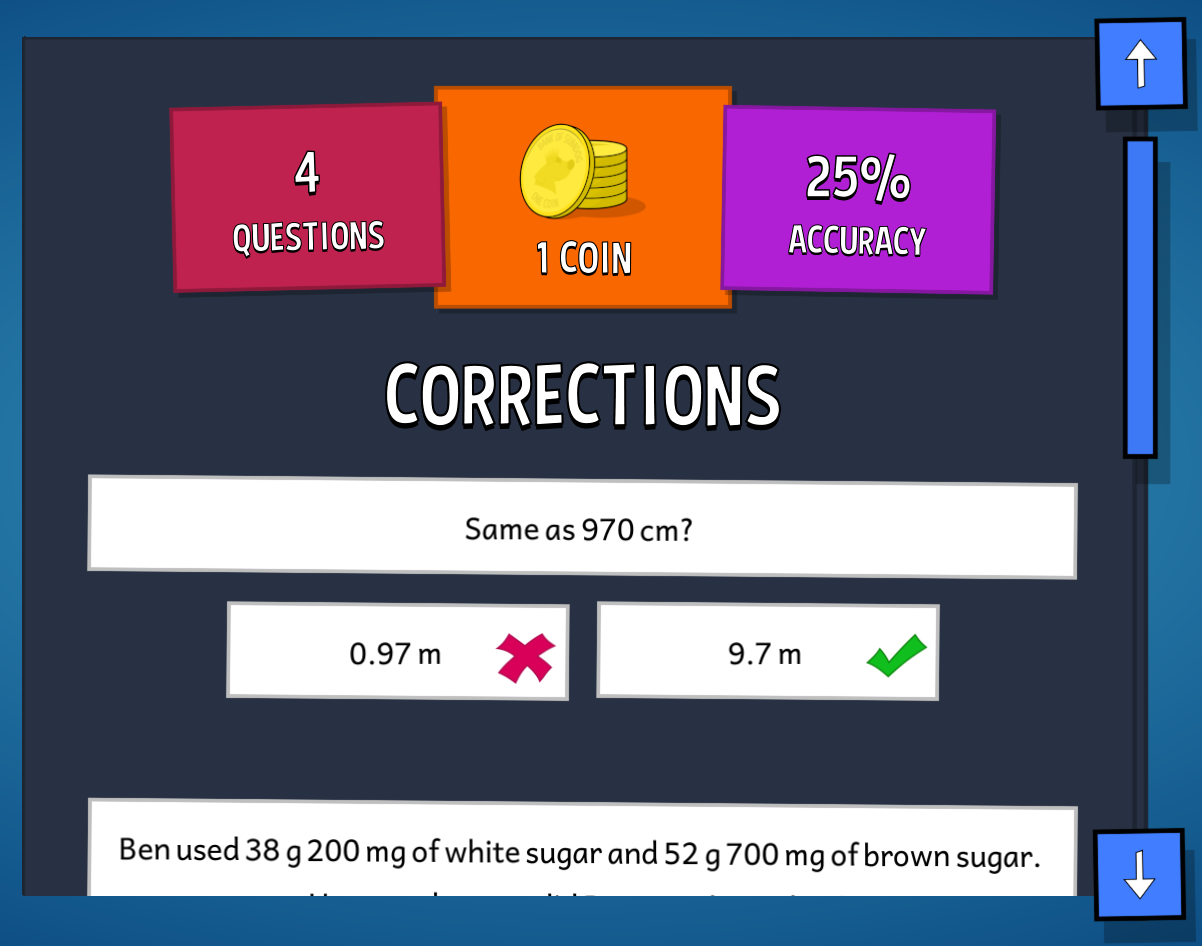 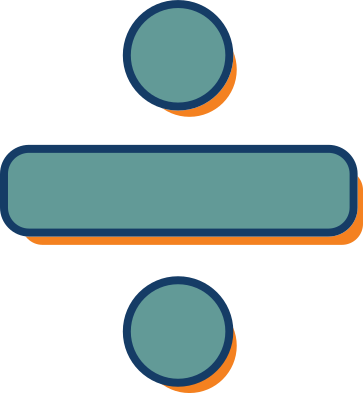 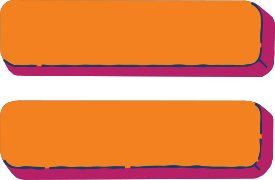 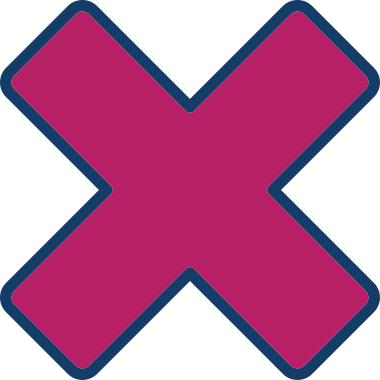 [Speaker Notes: At the end of every game, if you any corrections, you will see a screen displaying them.]
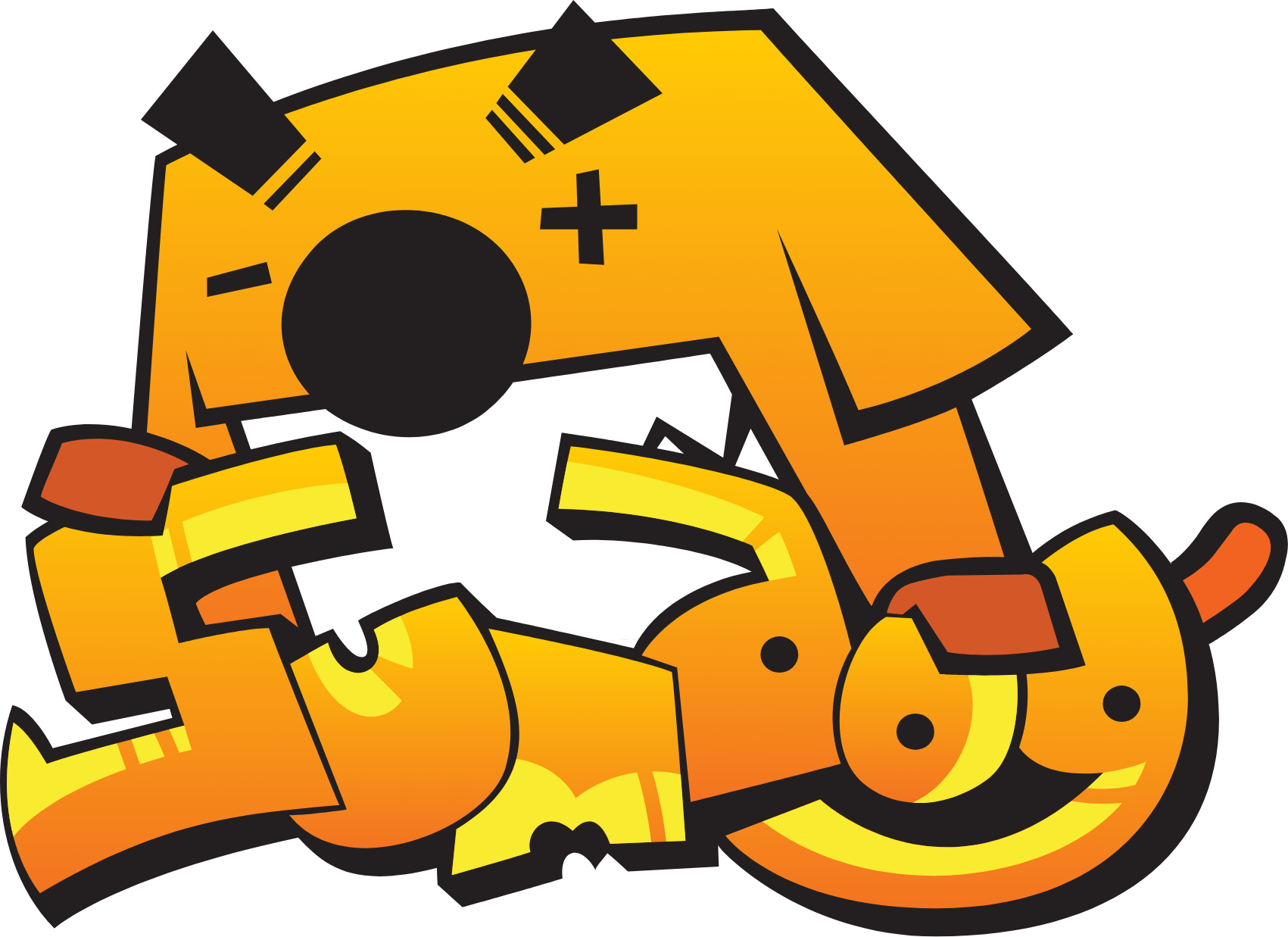 Tasks on Sumdog
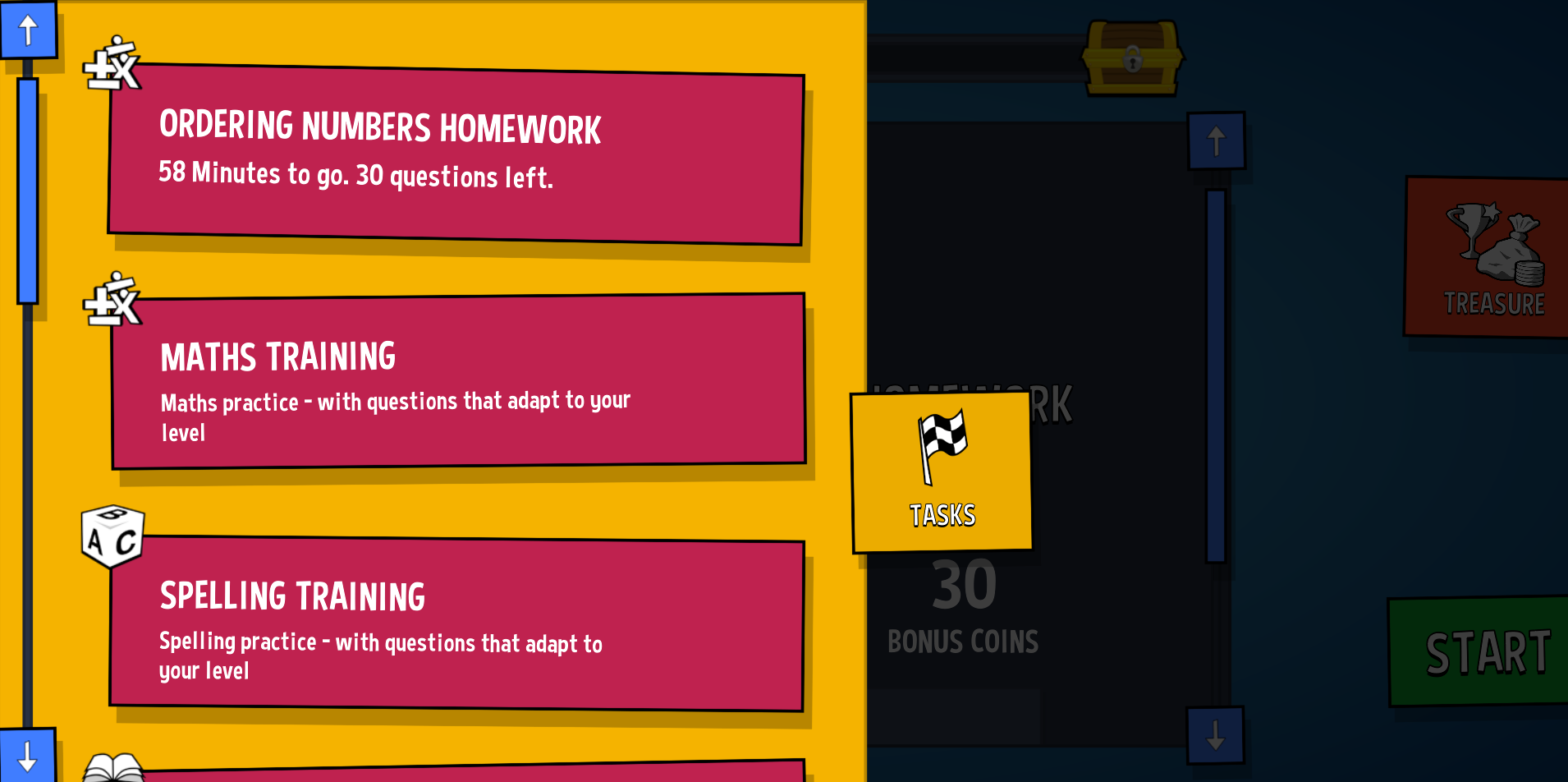 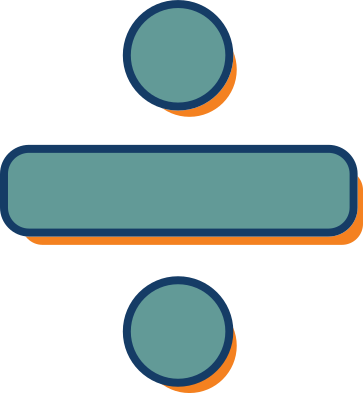 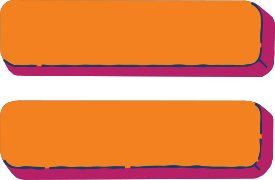 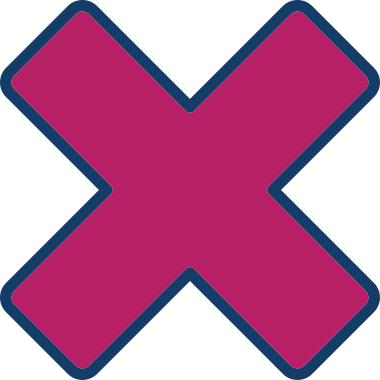 [Speaker Notes: Once you login you'll be able to access your Task board to complete tasks set by your teacher. If there's no tasks there don't worry! You can click on Math training and Sumdog will give you a math skill to practice that is at your level.]
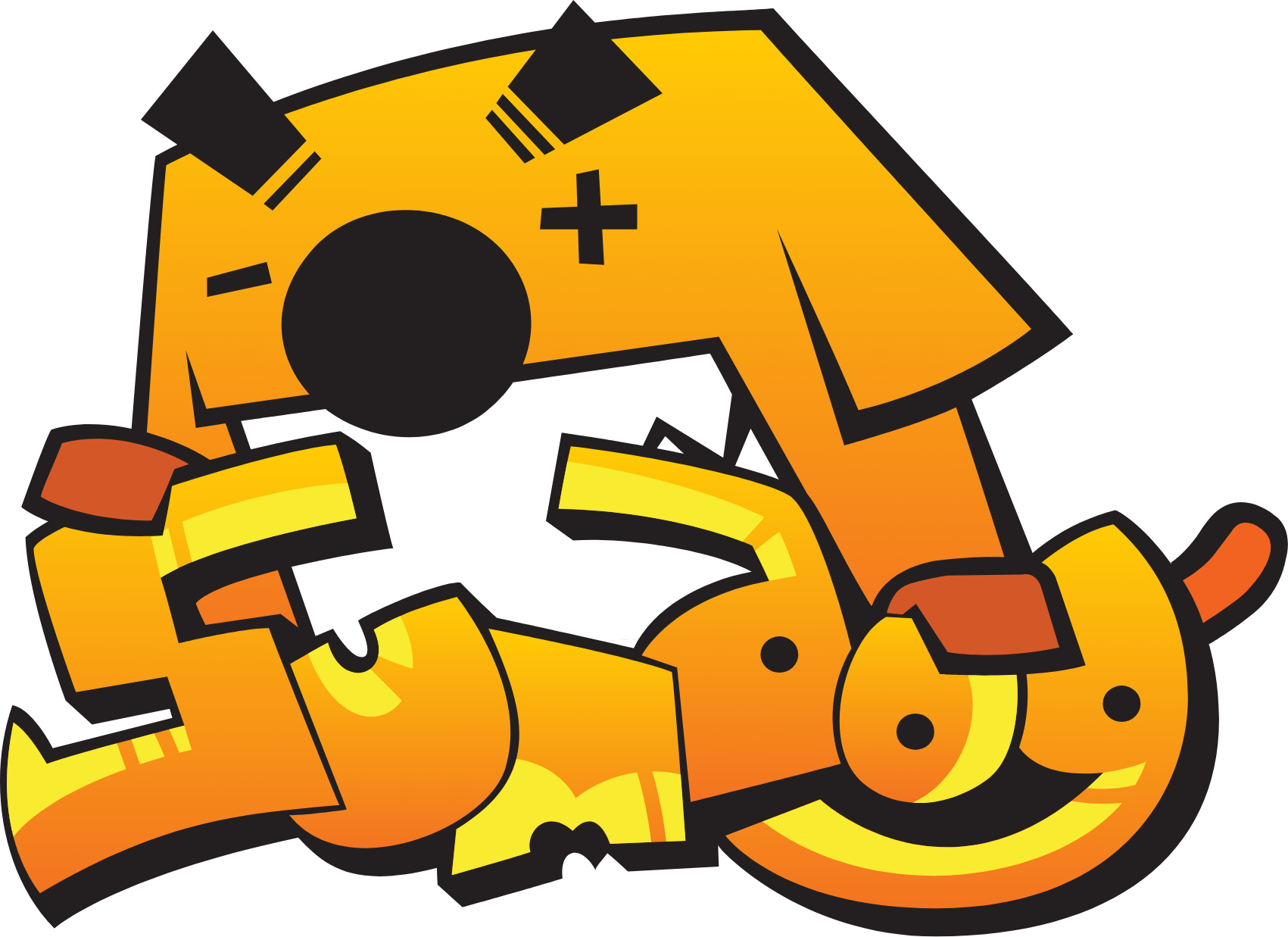 Friends
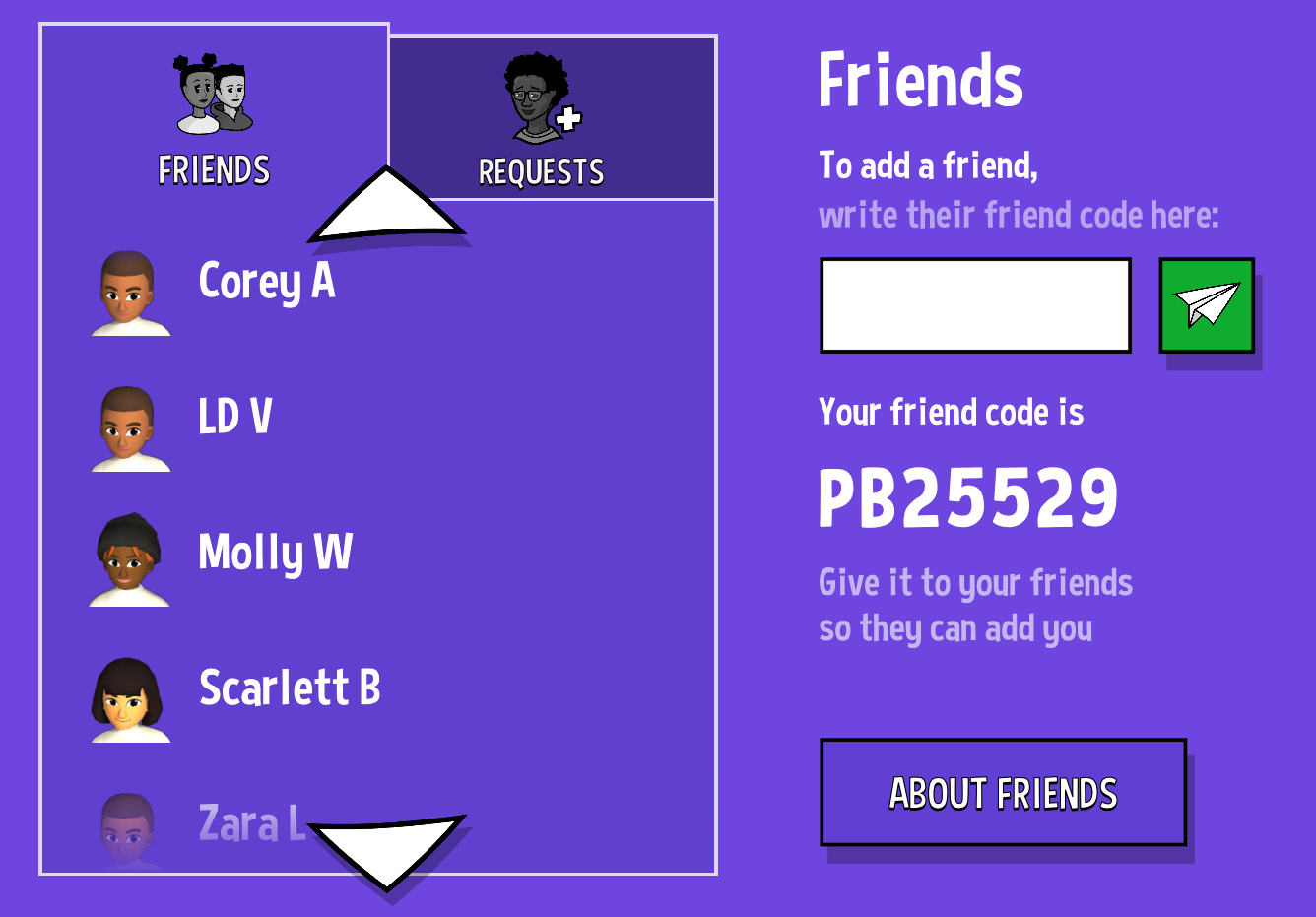 You can can add friends on Sumdog.

To add a friend, you will need to ask them for their unique ID.
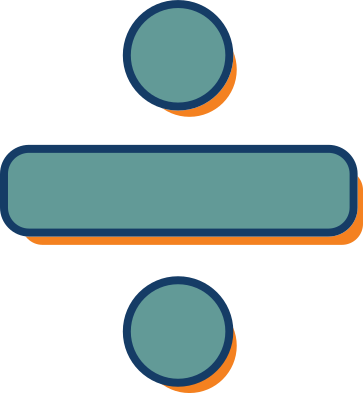 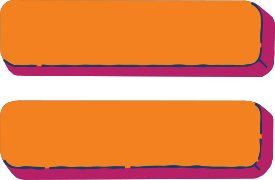 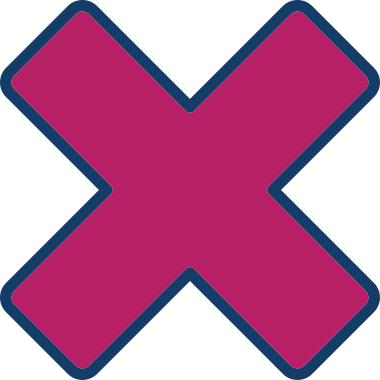 [Speaker Notes: If you like, you can add friends on Sumdog. Having somebody as a friend allows you to view their avatar, animal rank, coin total and you can send them gifts.
Remember, only add people you know as friends. You should also not give out your unique friend ID to people you do not know.]
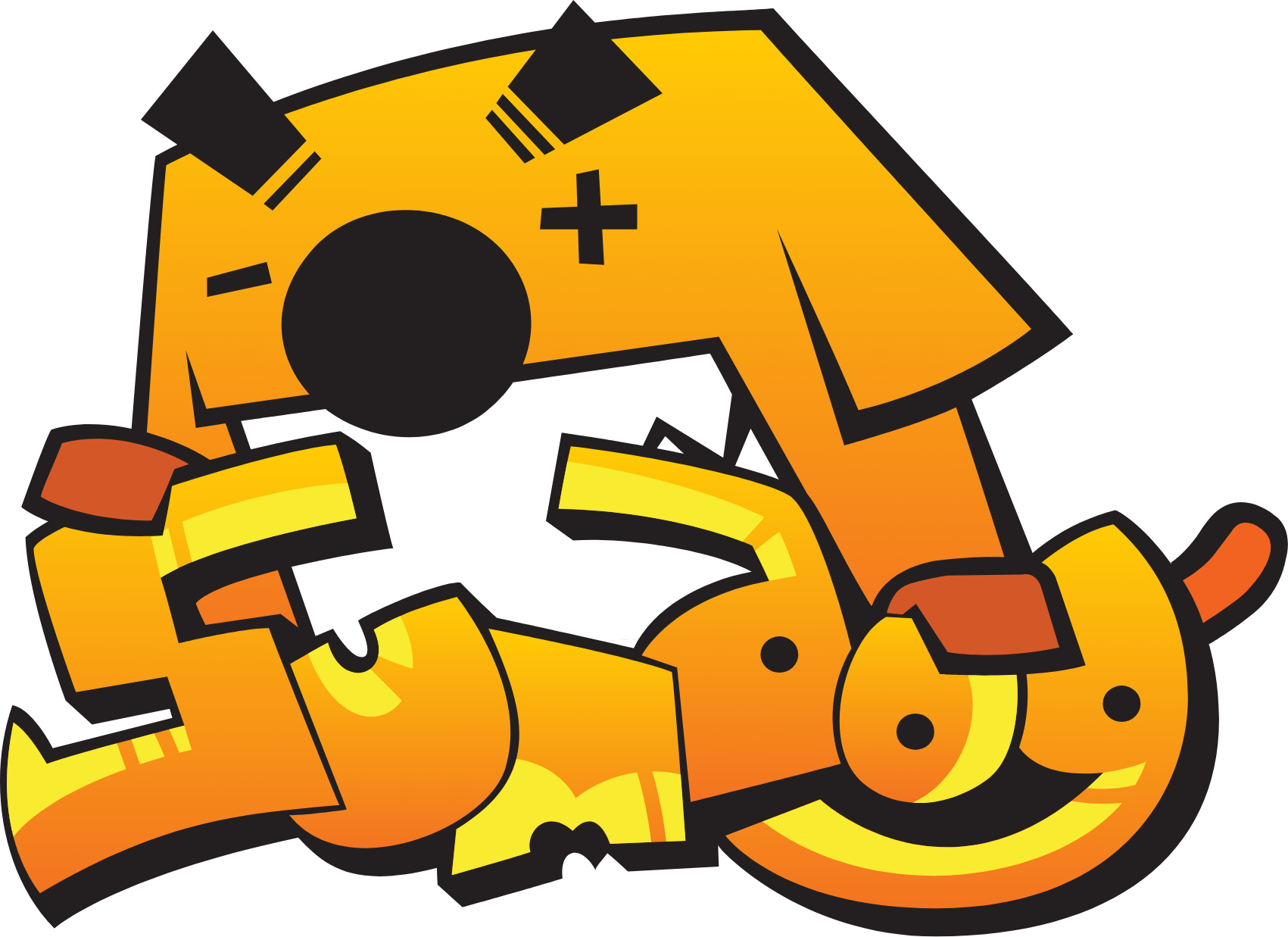 How do I earn coins?
Answering questions correctly 
Spending over 20 minutes a week practicing math 
Coins are worth DOUBLE outside of school hours
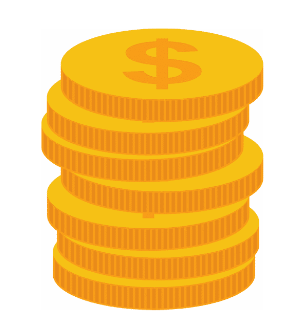 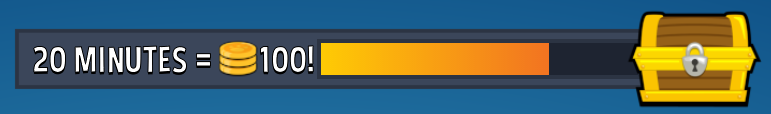 [Speaker Notes: You can earn coins in lots of way. 
By answering questions correctly
By spending at least 20 minutes a week on Sumdog answering questions in games
Coins are worth double when you play Sumdog outside of school hours

{Why not print off the parent letters and send them home with login details so children can play at home and earn double coins}]
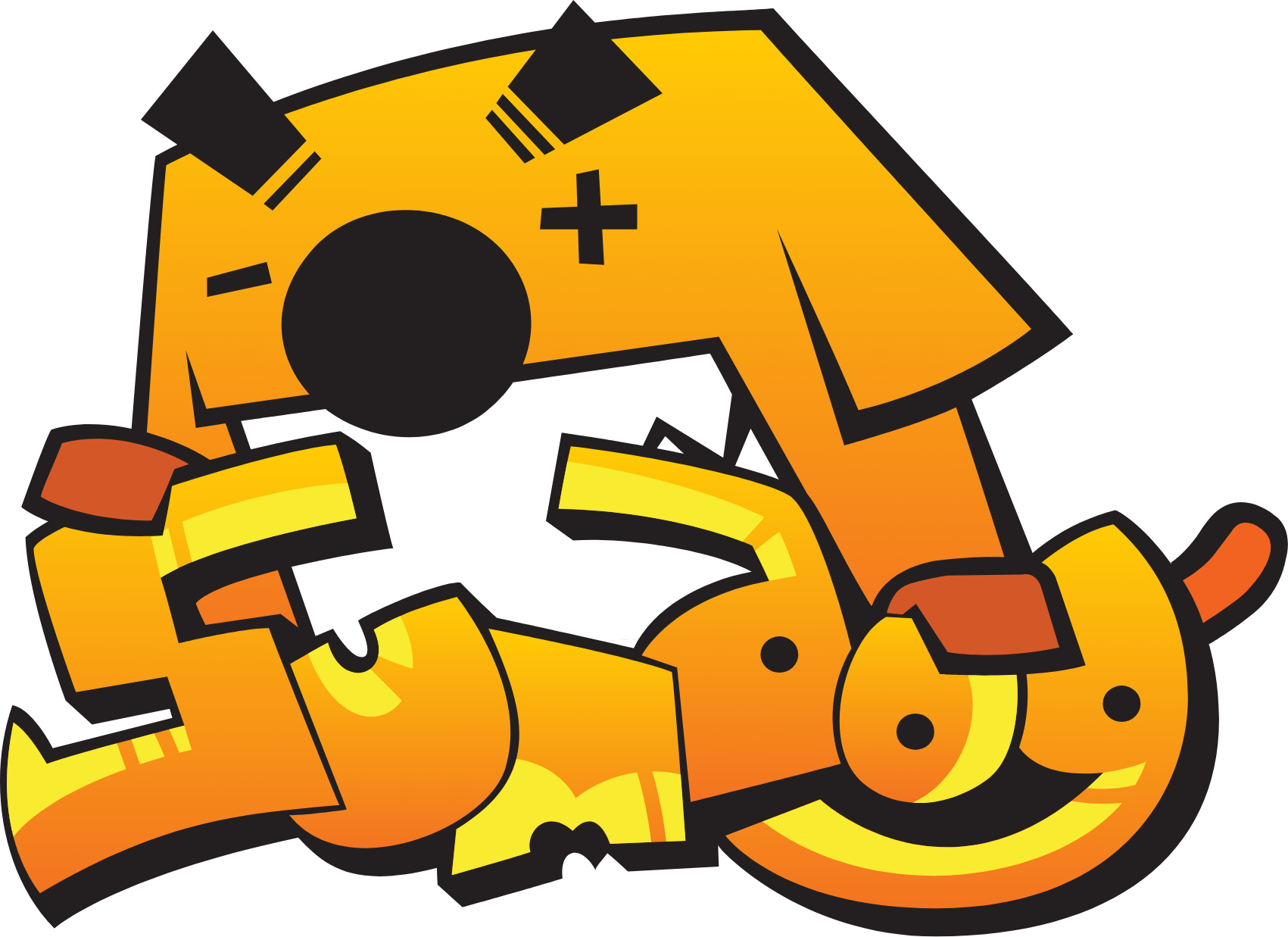 What can I do with my coins?
3D house
3D garden
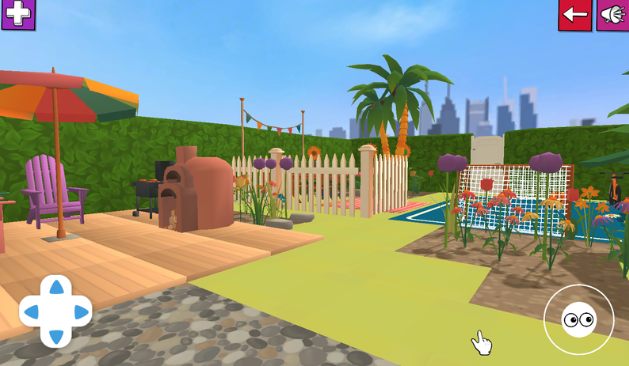 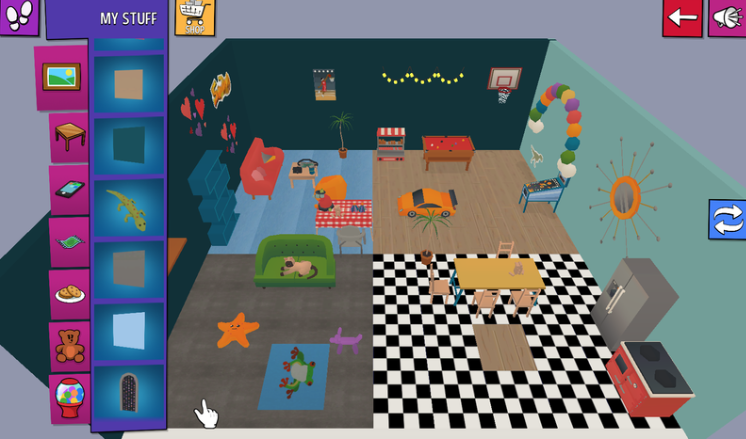 [Speaker Notes: You can spend your coins in your 3D garden or house.]
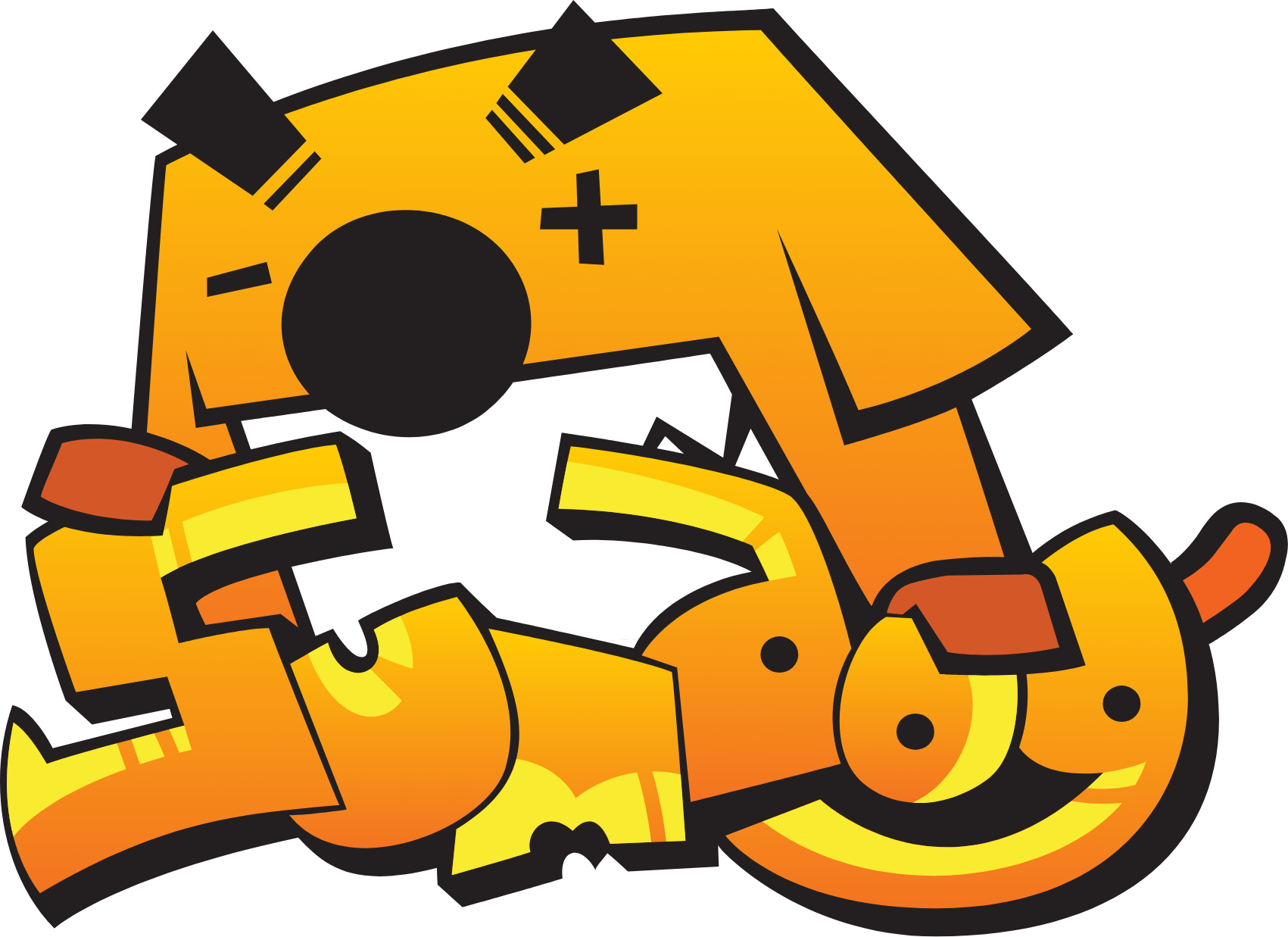 What can I do with my coins?
Avatar accessories
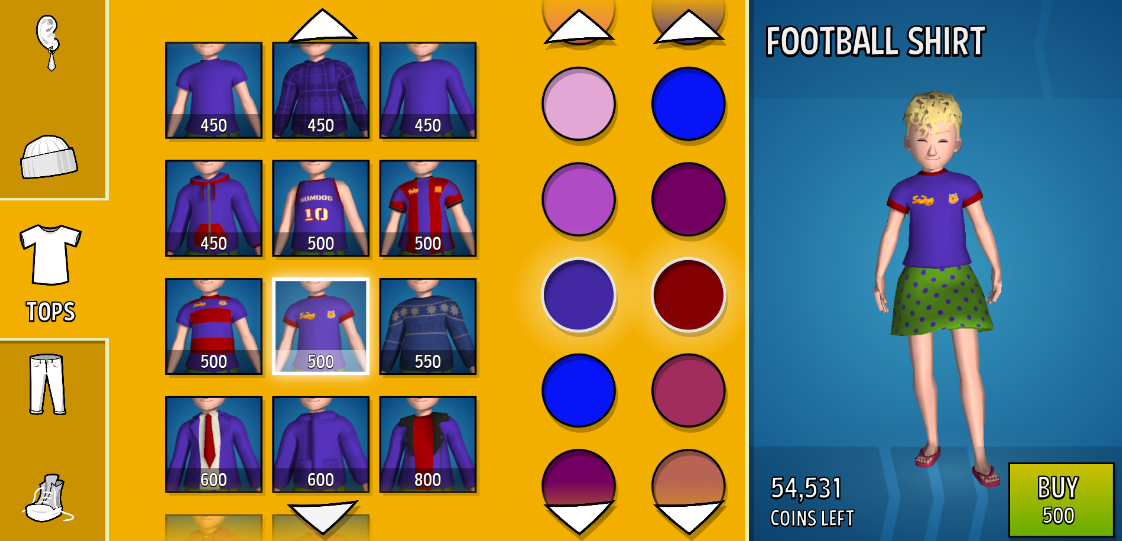 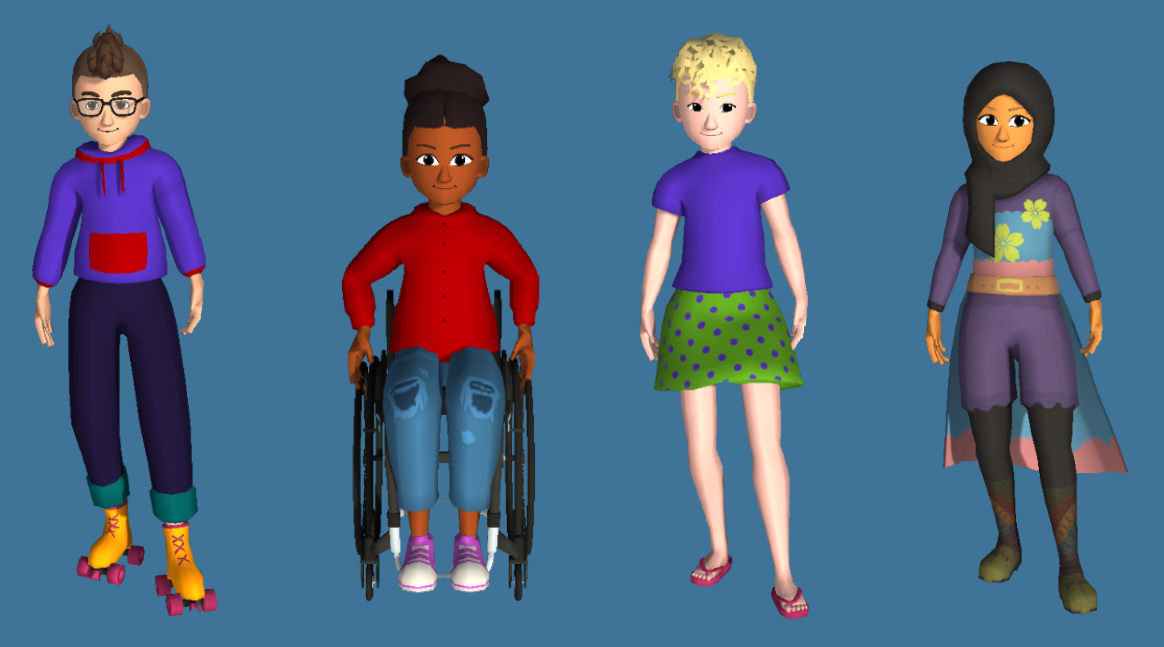 [Speaker Notes: You can also buy items for your 3D avatar.]
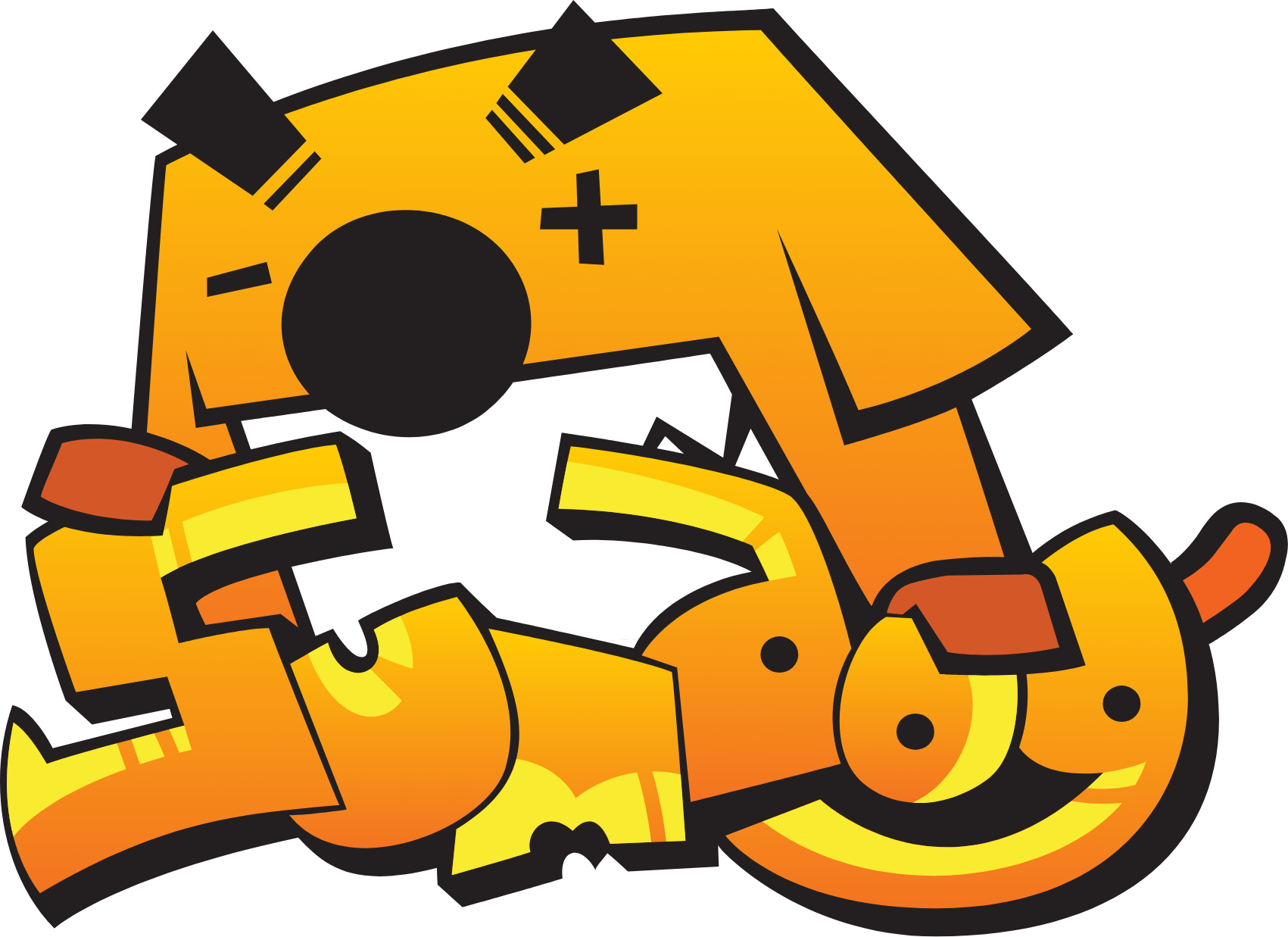 What can I do with my coins?
Gifts
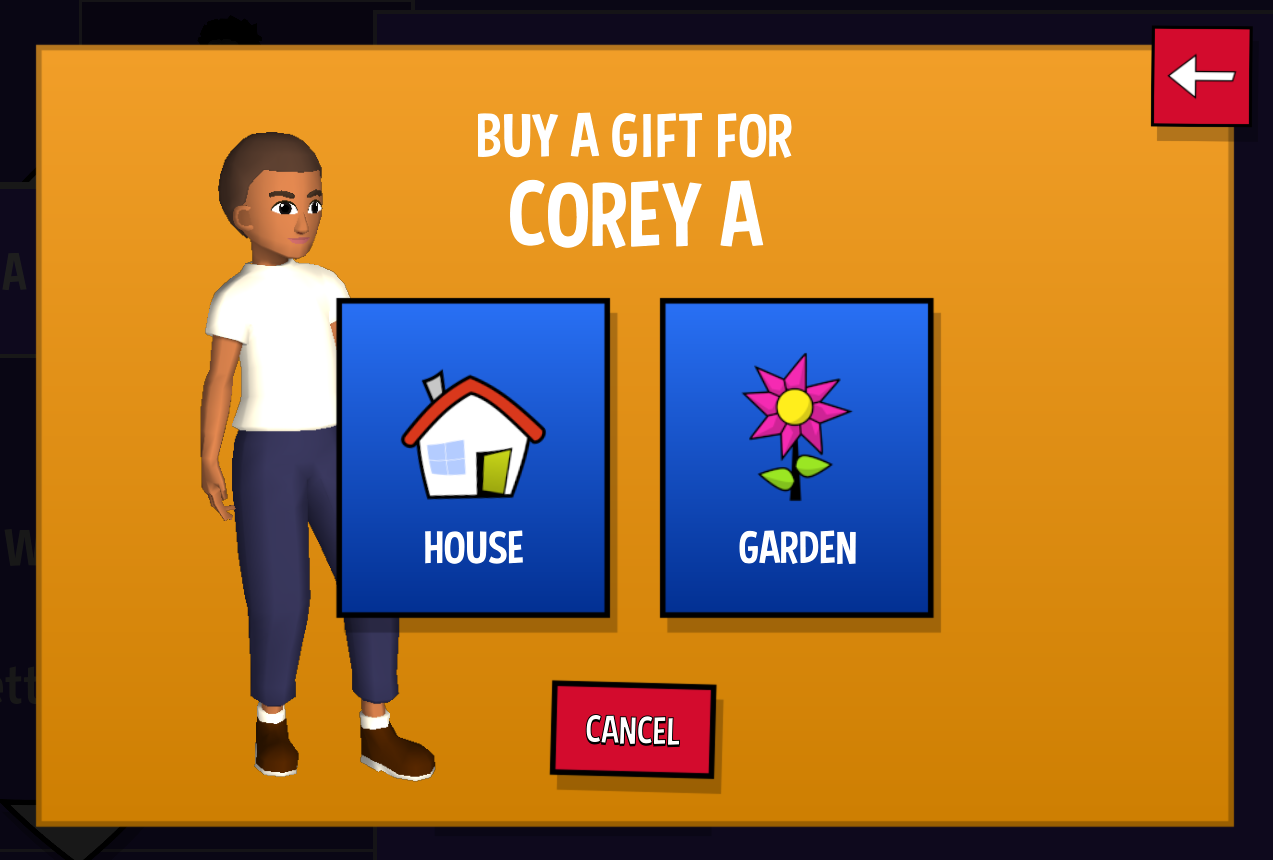 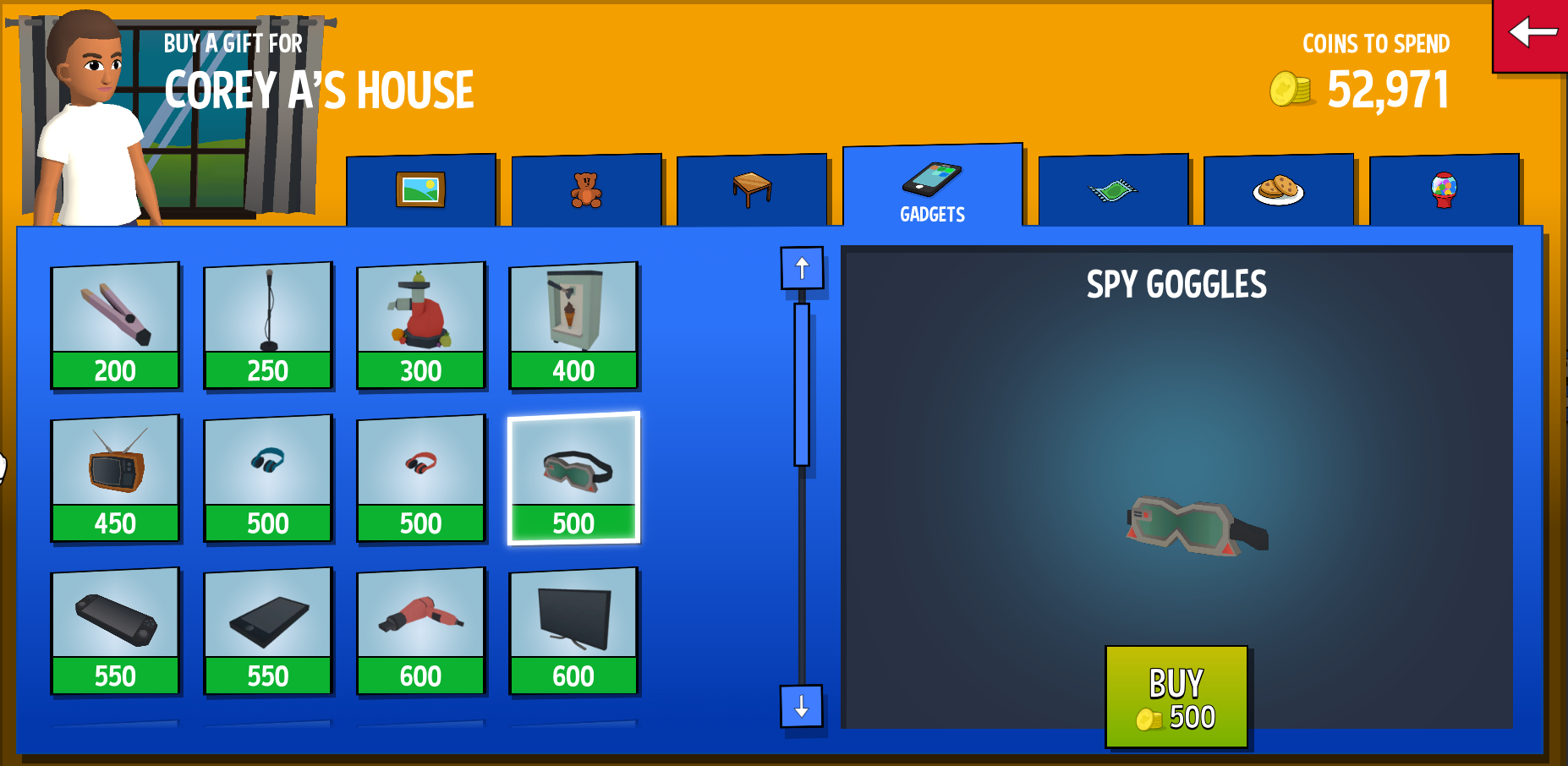 [Speaker Notes: You can send your friends gifts. One gift a day. Once you click on your friend’s name in the Friends tab, you will see the option to send a gift.]
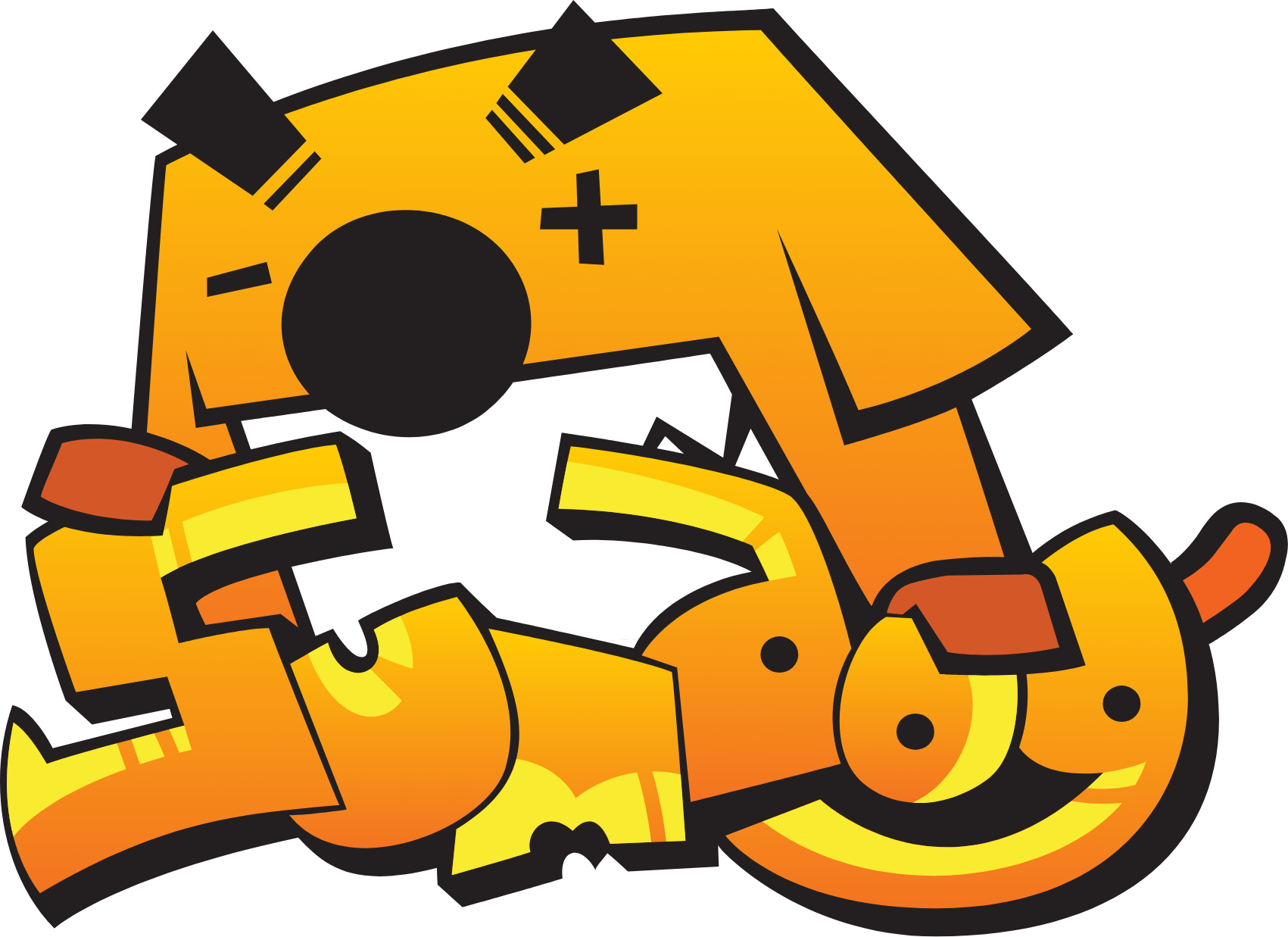 How do I know that I am doing well on Sumdog?
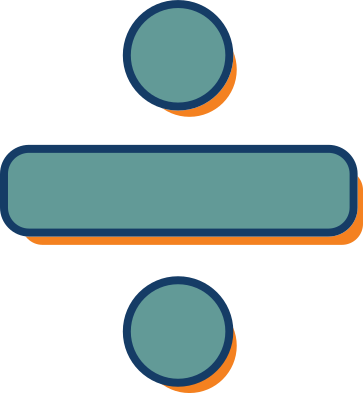 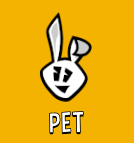 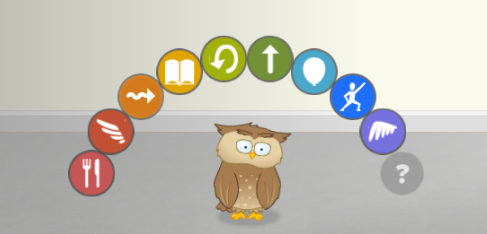 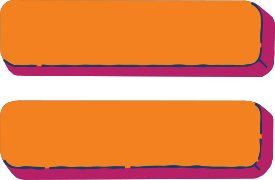 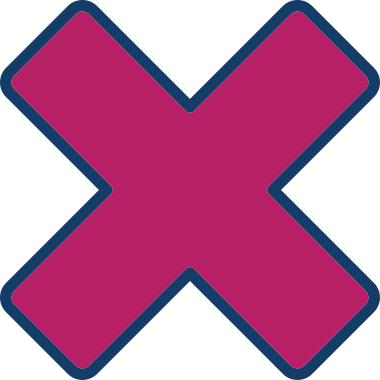 [Speaker Notes: Your pet is a great way to see how well you are doing on Sumdog. When you master a skill, Sumdog will reward your pet with a new trick. Each pet has 10 tricks to collect and there are 10 pets to collect.]
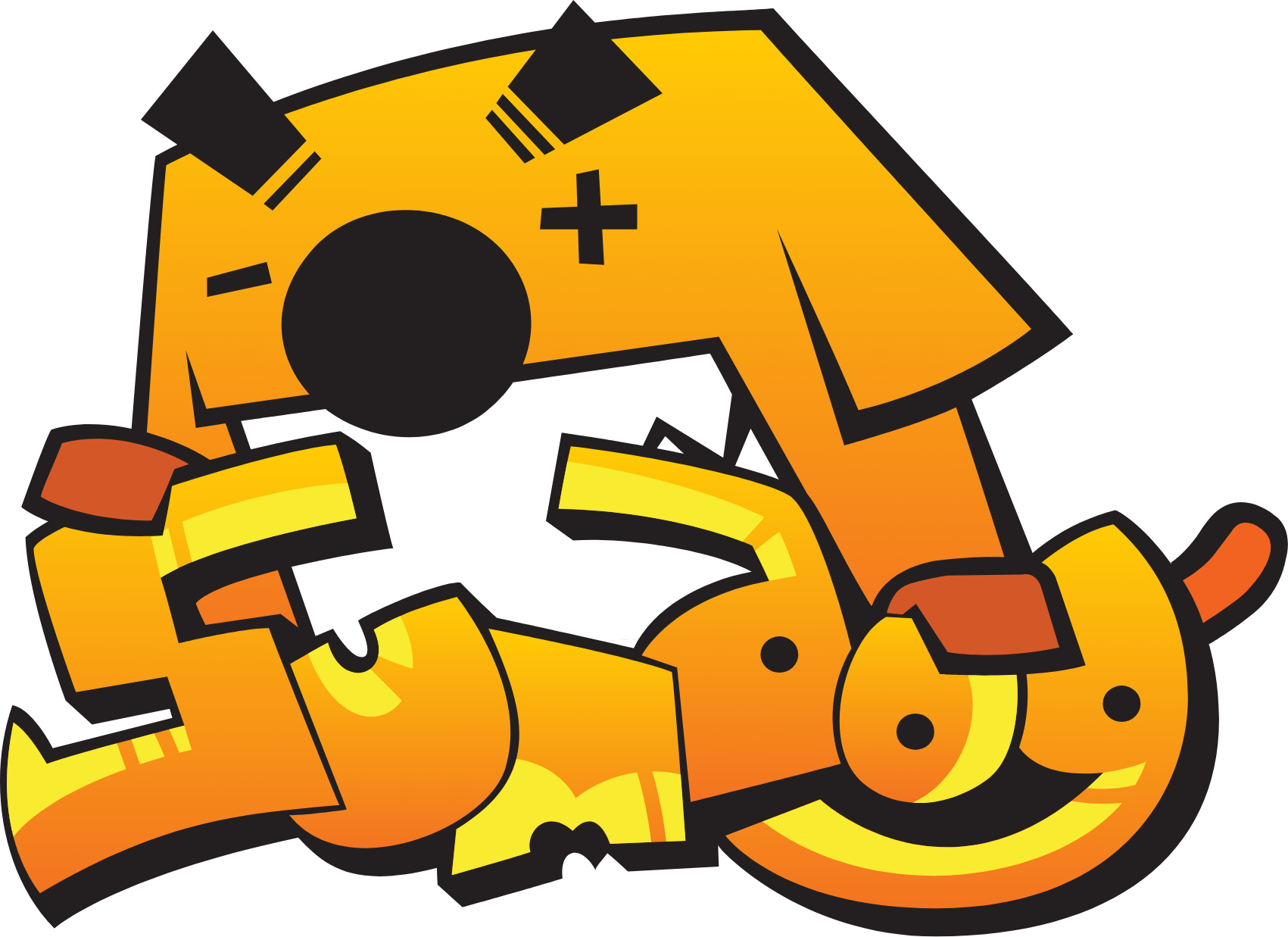 What are badges?
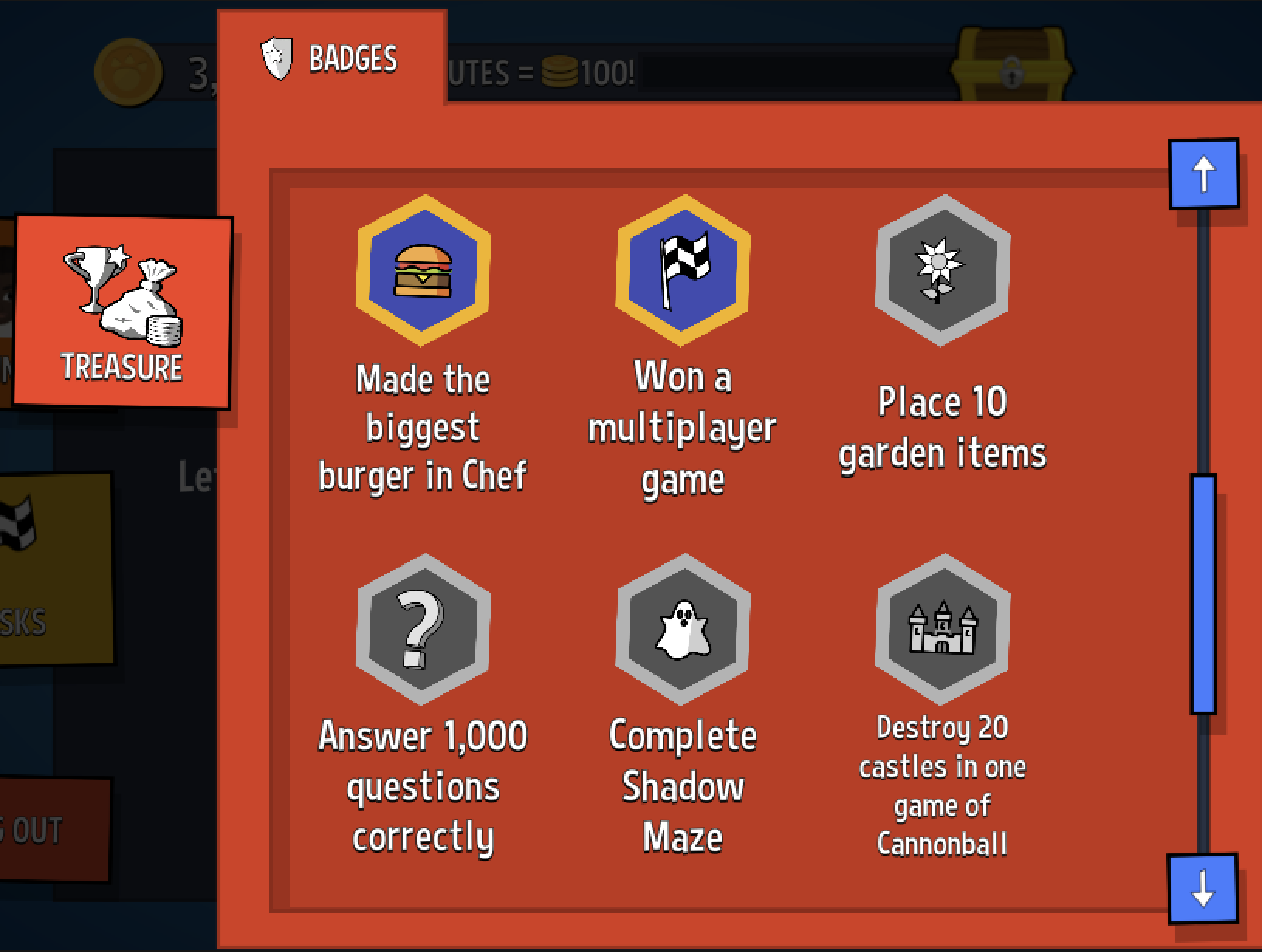 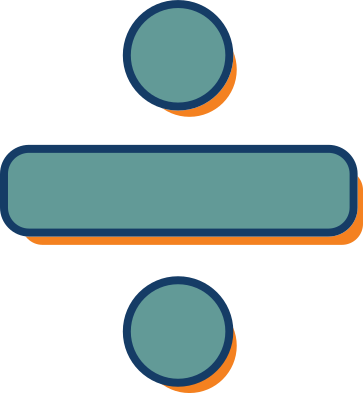 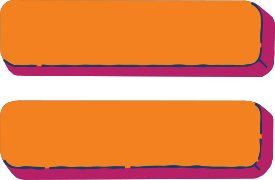 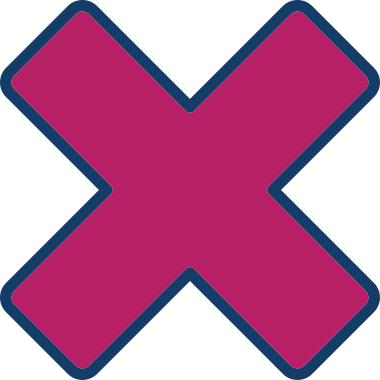 [Speaker Notes: You can earn badges when you hit certain achievements for example, you earn a badge when you win a multiplayer game or you place 10 items in your garden.]
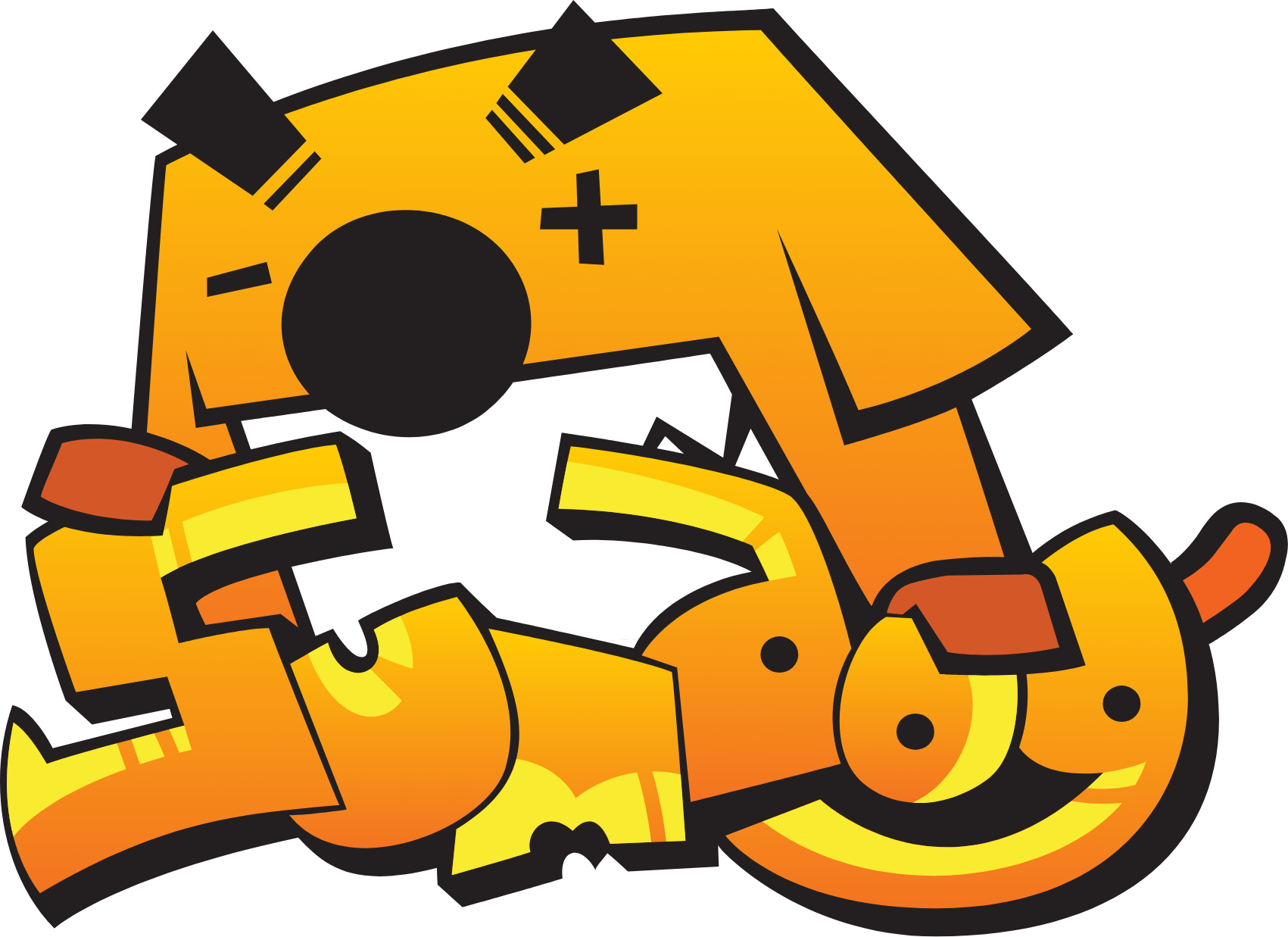 Weekly items
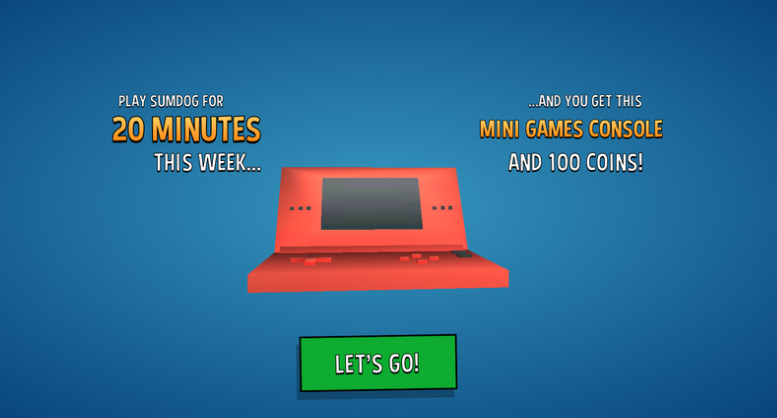 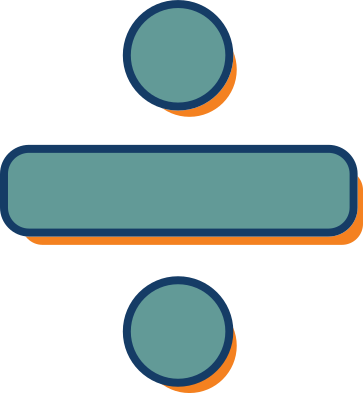 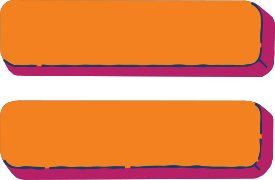 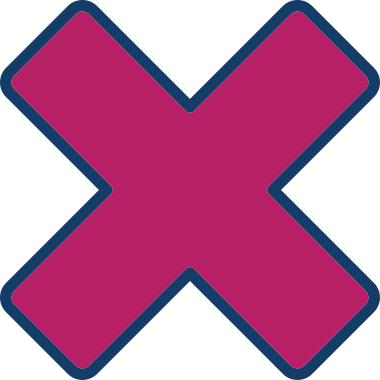 [Speaker Notes: Each week you can earn an exclusive item for your house or garden. These items will only be available throughout that week when you play Sumdog for at least 20 minutes, you will not find them in the Sumdog store.]
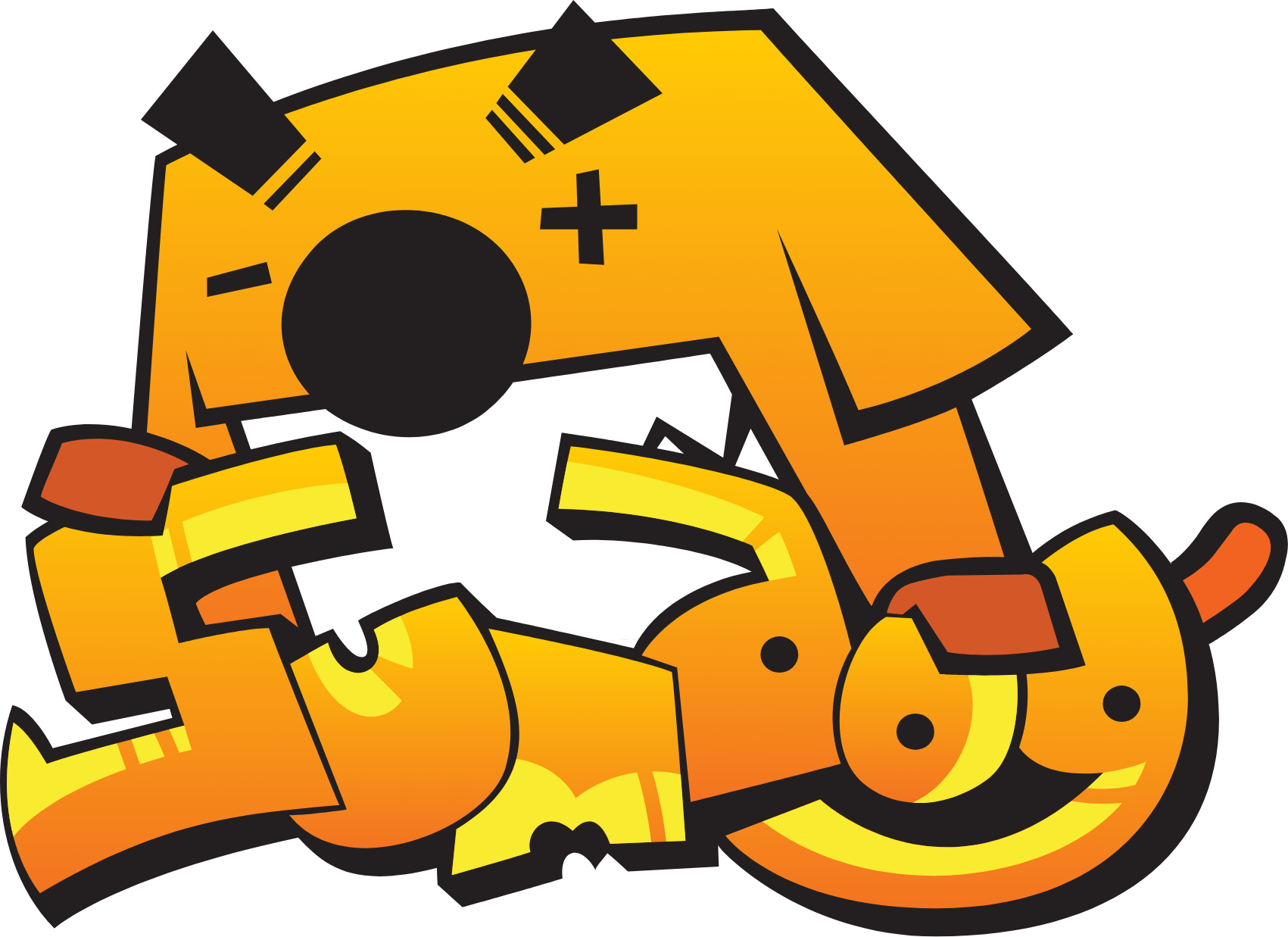 Next steps
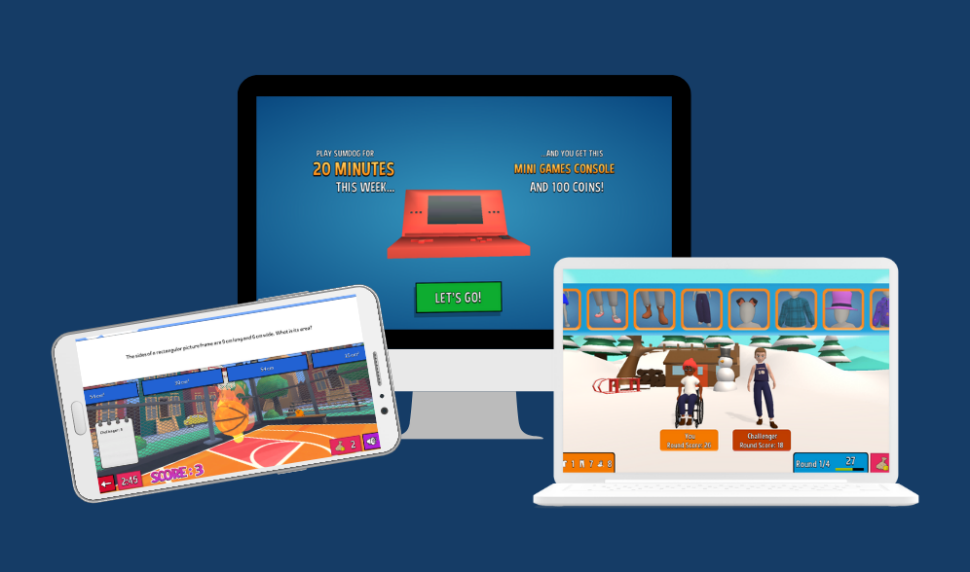 Make sure you have your login details - ask your teacher if you don’t have them.

You can log in on any device, in school or at home.
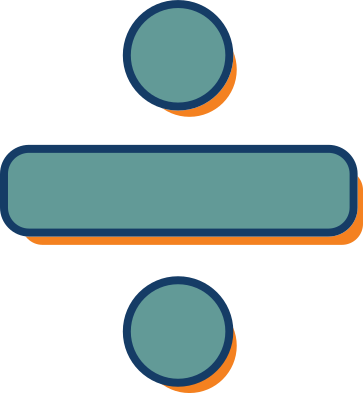 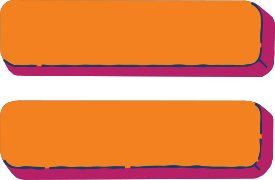 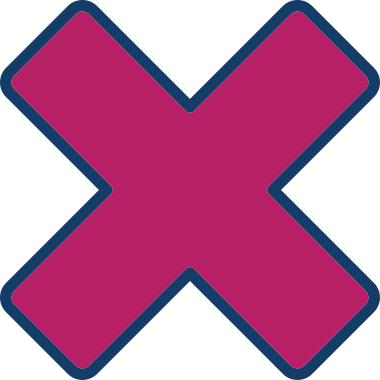 [Speaker Notes: {Teachers can find the pupils logins on the main overview page when they log into their teacher account. These can be printed off as cards with just the login details or the parent letter can be printed off with each child’s login details included in the letter at the bottom.} 

To use Sumdog on a browser, go to www.sumdog.com

To use Sumdog on a tablet or a smartphone you need to download the free app.]
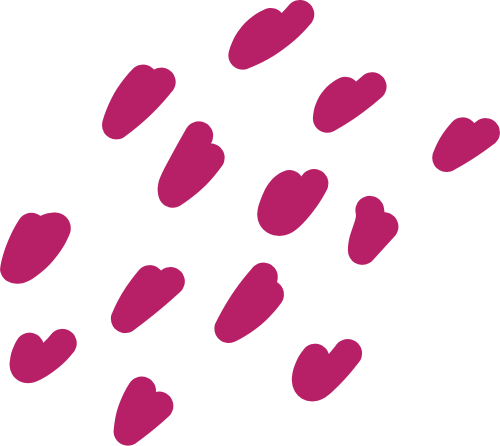 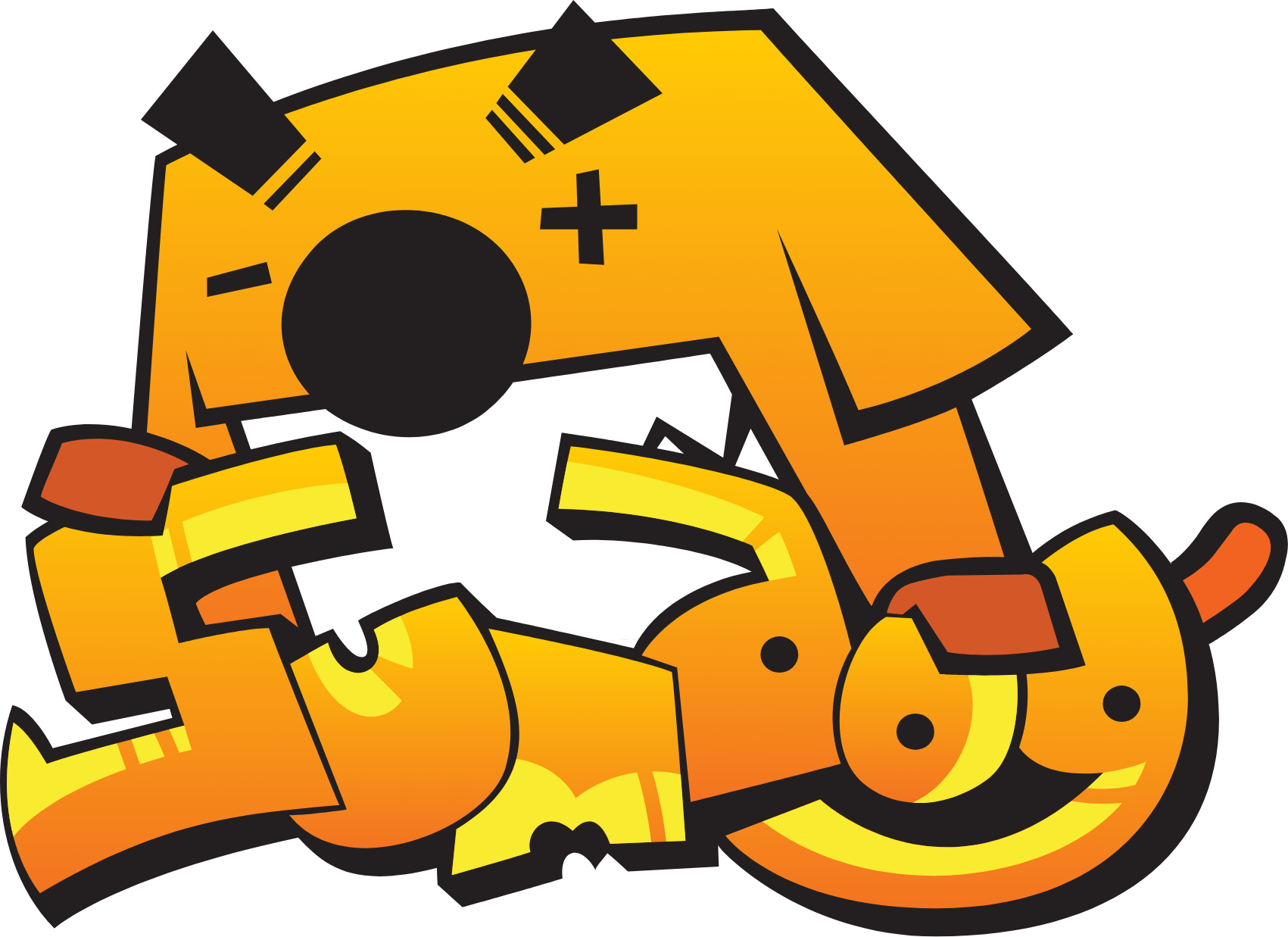 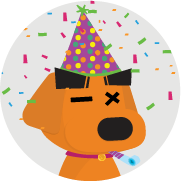 Who is ready for fun math practice?
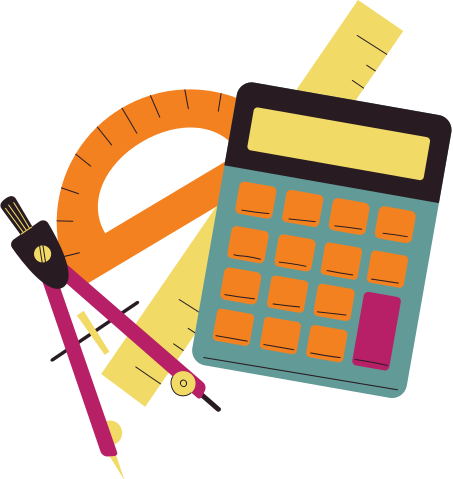 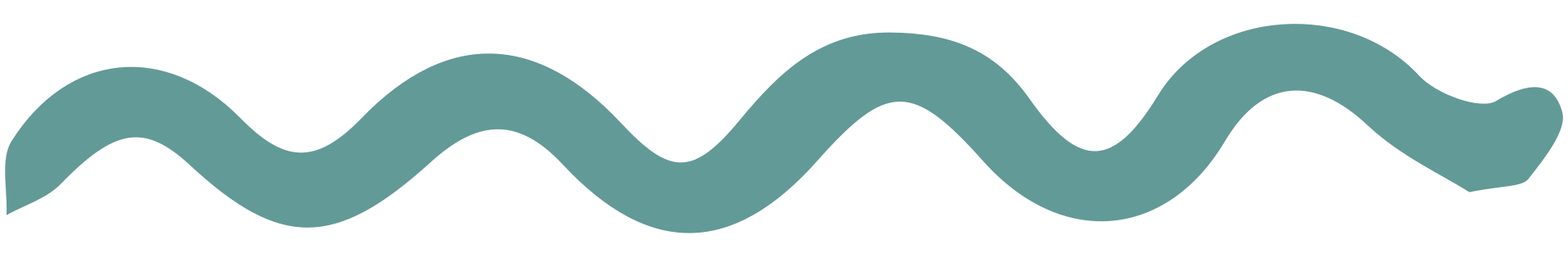